Best Practices
Be sure and capture best practices that you learned from other sites and will take back to your country!
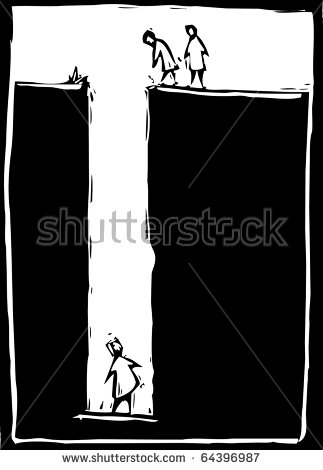 PITFALLSIf you fall into a pit, I hope you learned something
Lessons 
From the Pit
Today’s Topics – 5 Top Pitfalls
5 Pitfalls to Avoid
What to do differently next time
LEARN FROM
Process Mapping  Not connecting the process map to the project
Metric Selection - Not selecting the appropriate metric for the aim
Voice of the Customer – Not connected to the problem or the intervention
PDSAs – Only One and Done
Outcome Focus – Forgetting the big picture
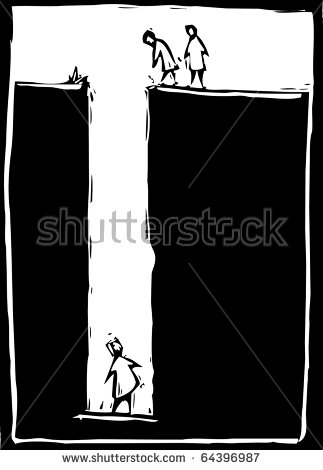 PITFALL #1 Process Mapping
Process Mapping 
Pitfalls
Not connecting the process map to the project
Pitfall
Story: Patient B ”Falls through the Cracks”
2016
25 MAY
9 JUN
3 MAR
10 MAR
3 JUN
7 JUL
29 SEPT
10 MAR
9 JUN
ID as High Viral Load
VL = 61, 800
3 Months to Identify HVL
Process Mapping in Classroom
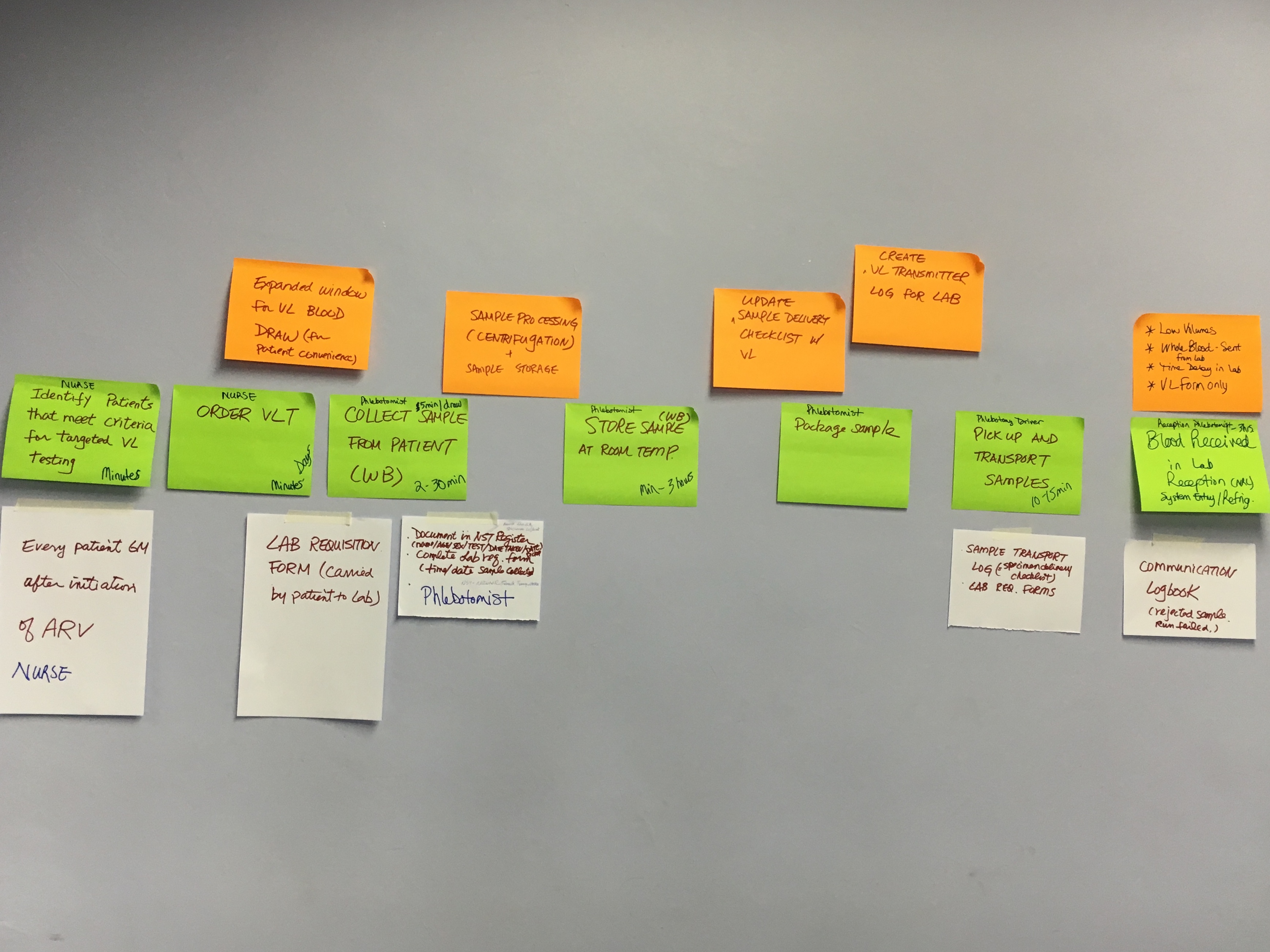 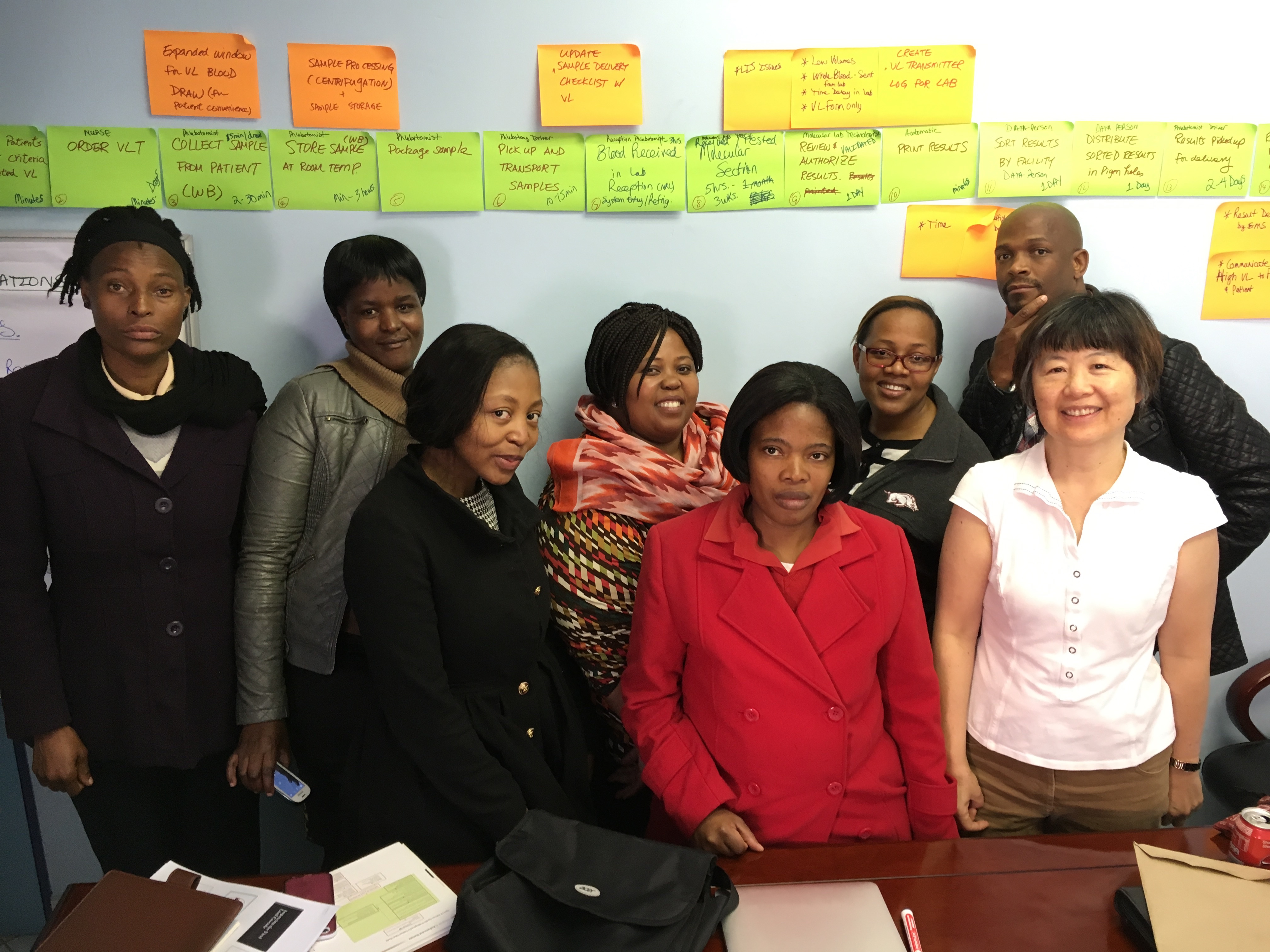 Go & See - Trace/Validate Process at Site
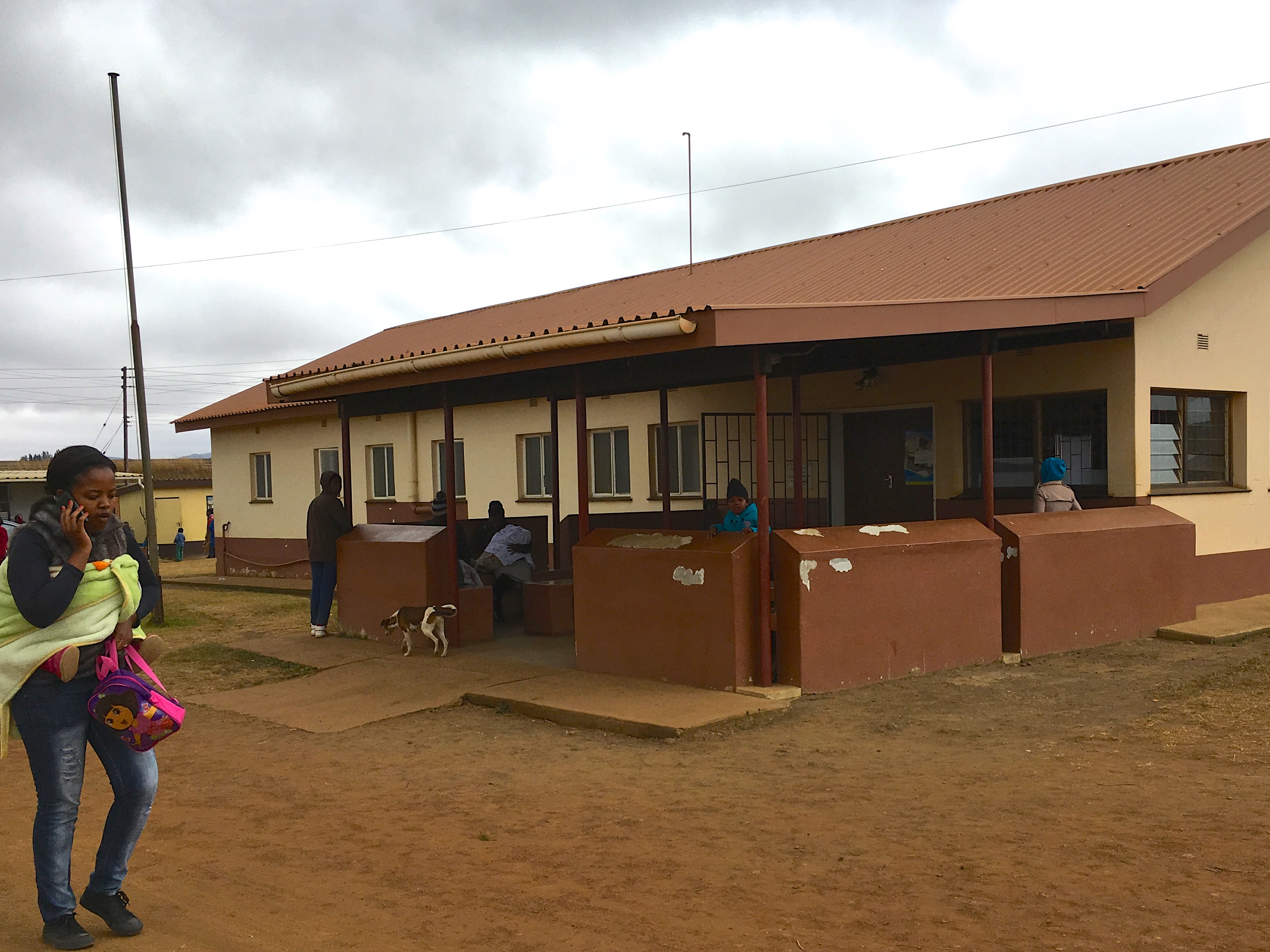 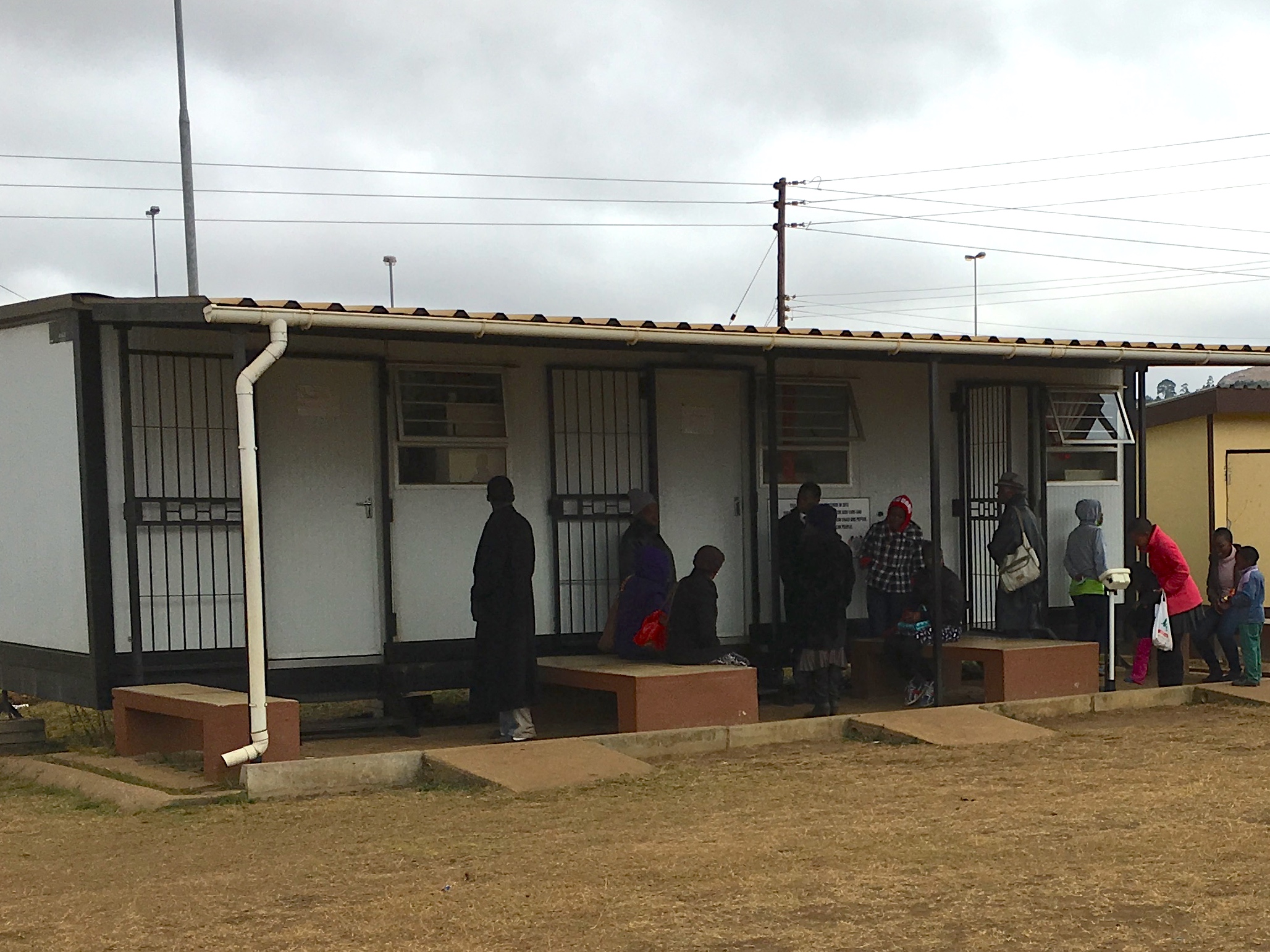 Process: Reported Current State
Where are the printed laboratory results?
NOT in the patient’s chart
YES, results recorded in the lab register
Go & See - Trace/Validate Process at Site
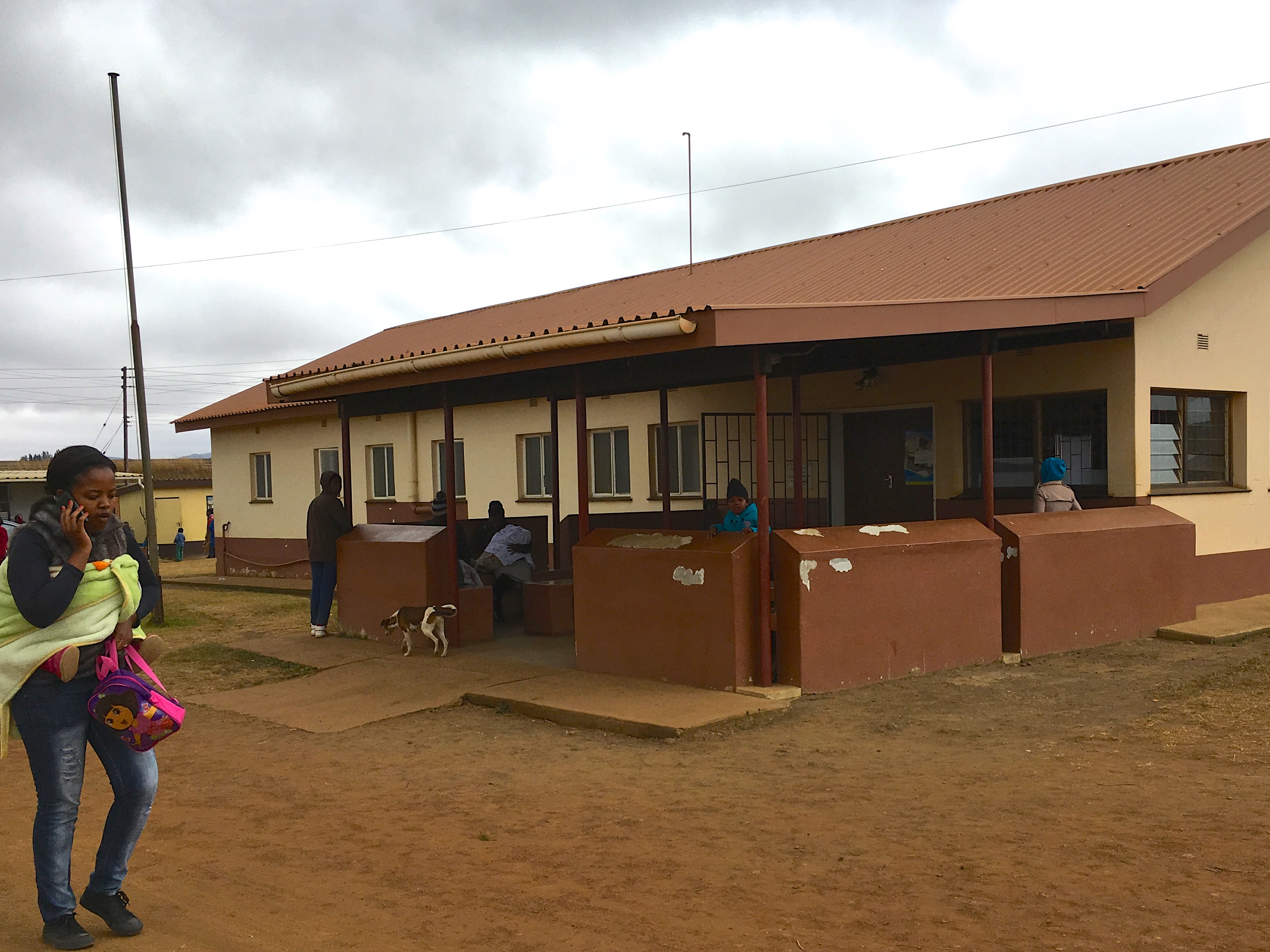 8 METERS
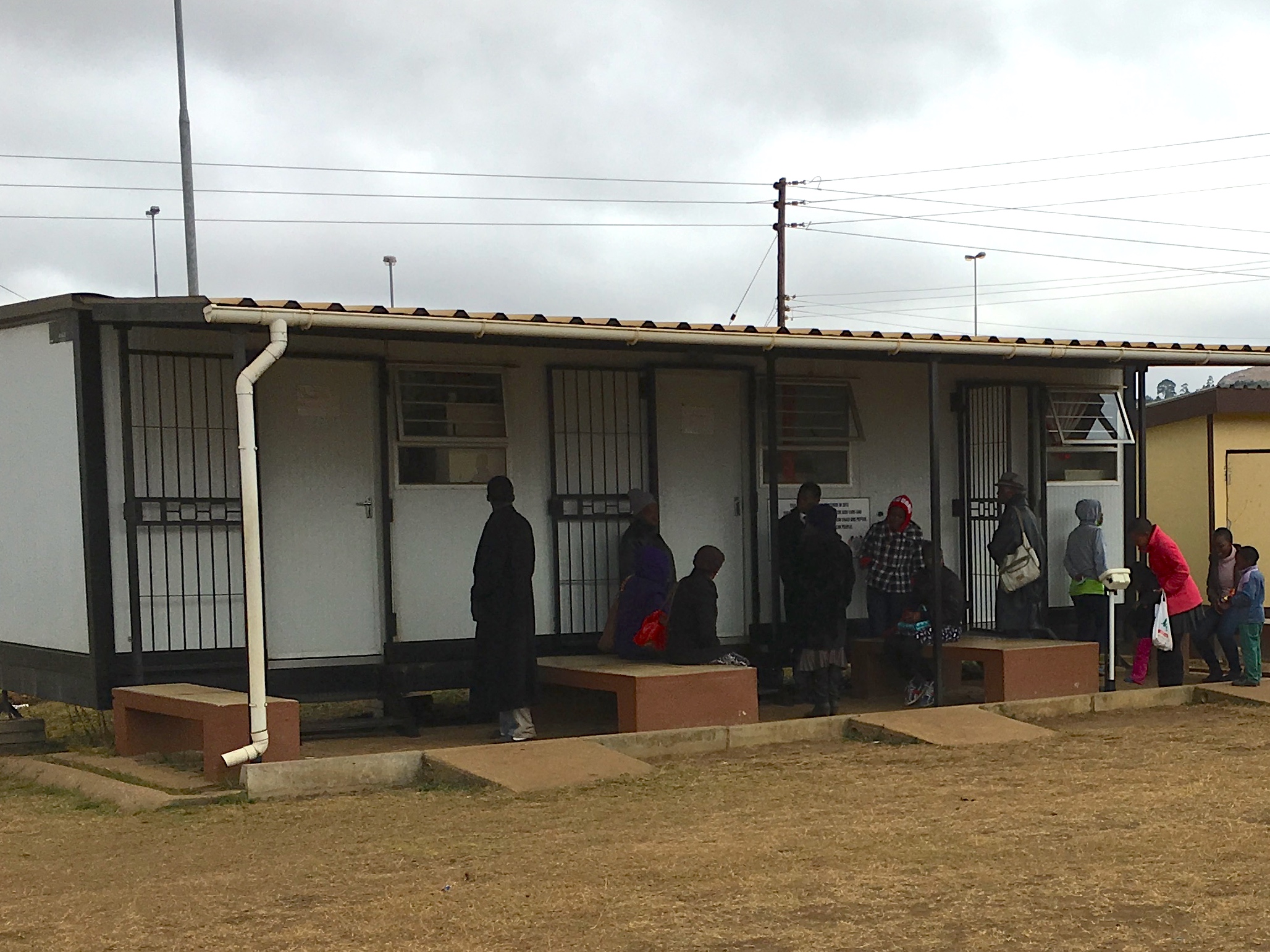 RESULTS LOST
Where are the printed laboratory results?
Tracing the patient care

Unfiled, on the expert client's desk (last 3 months)
The ‘Ah Ha’ Moment
Filing VL Results
Missing process step
Missing in EC job description
Knowledge Burst
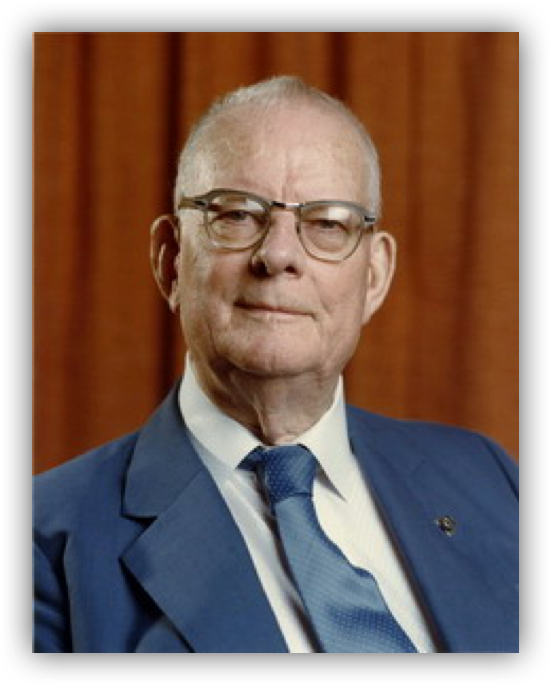 "The first step in any organization is to draw a flow diagram (process map) to show how each component depends on others.  Then everyone may understand what their job is.  If people do not see the process, they cannot improve it." 
                                           W Edwards Deming  (1900-1993)
"Draw a flowchart (process map) for whatever you are doing.  Until you do, you do not fully understand what you are doing.  You just have a job.”
                                                  W Edwards Deming  (1900-1993)
Process Mapping IHI Video
The LARC Quality Improvement Collaborative:Smart Start 2-Day On-Site Session
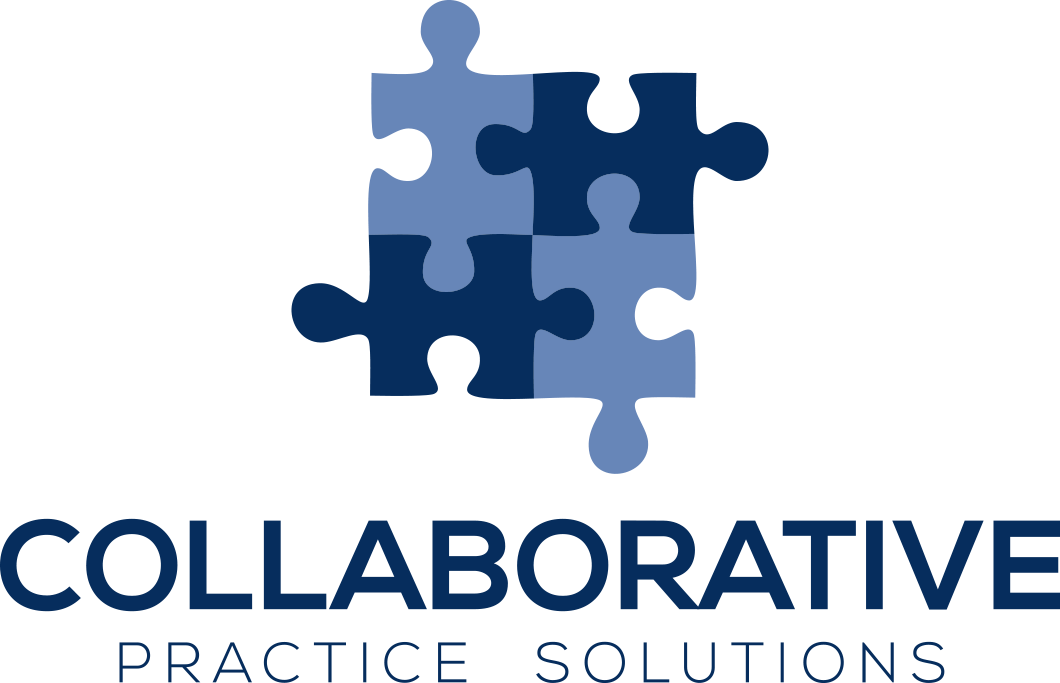 LARC
Process Mapping & Beyond
2 Days
To set your project up for SUCCESS
Session Outcomes: 
An understanding of your current state via process mapping
A complete project outline – with aims and measures – to provide clear direction for the project!
Smart Start – Two Days On-Site
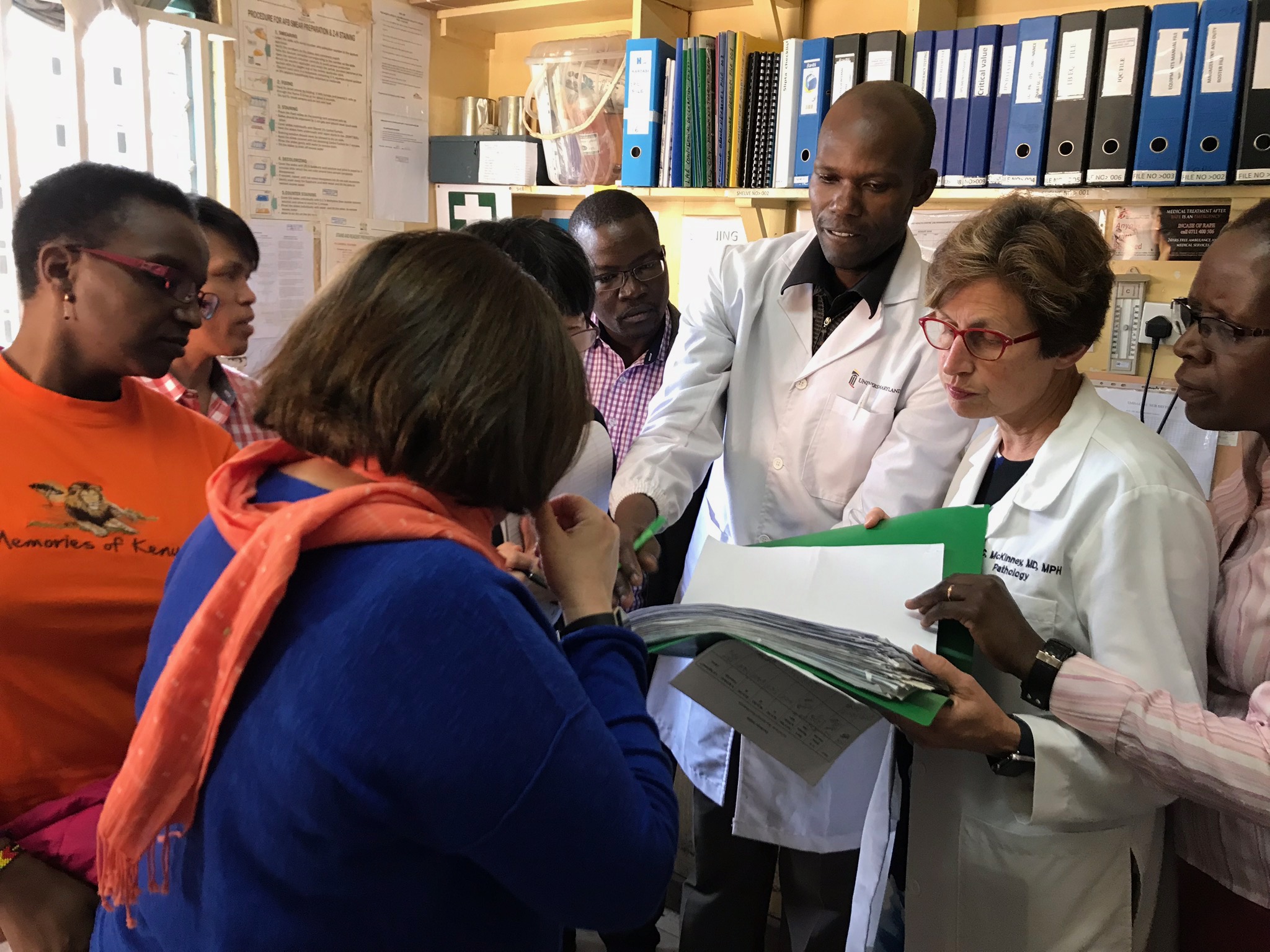 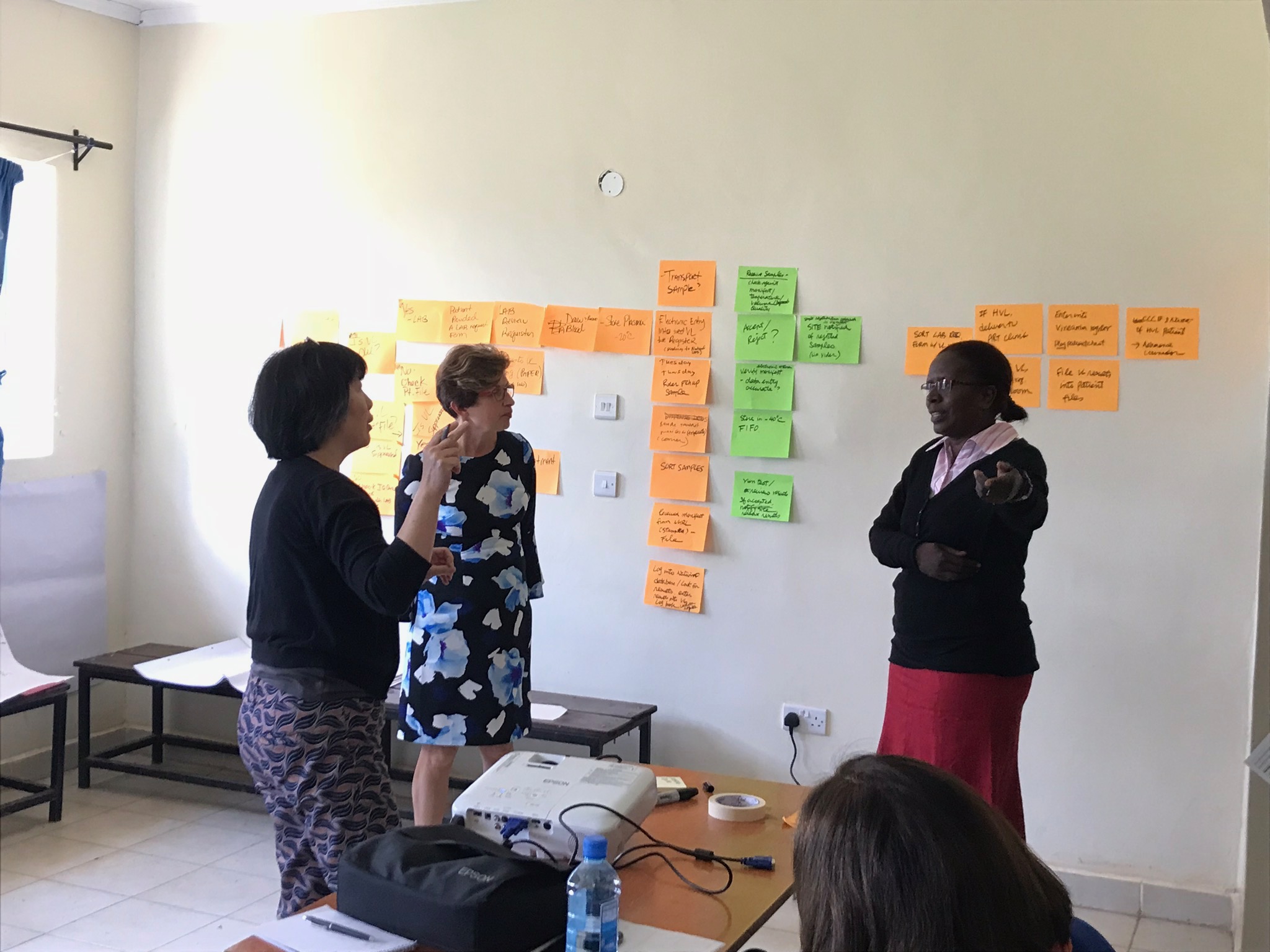 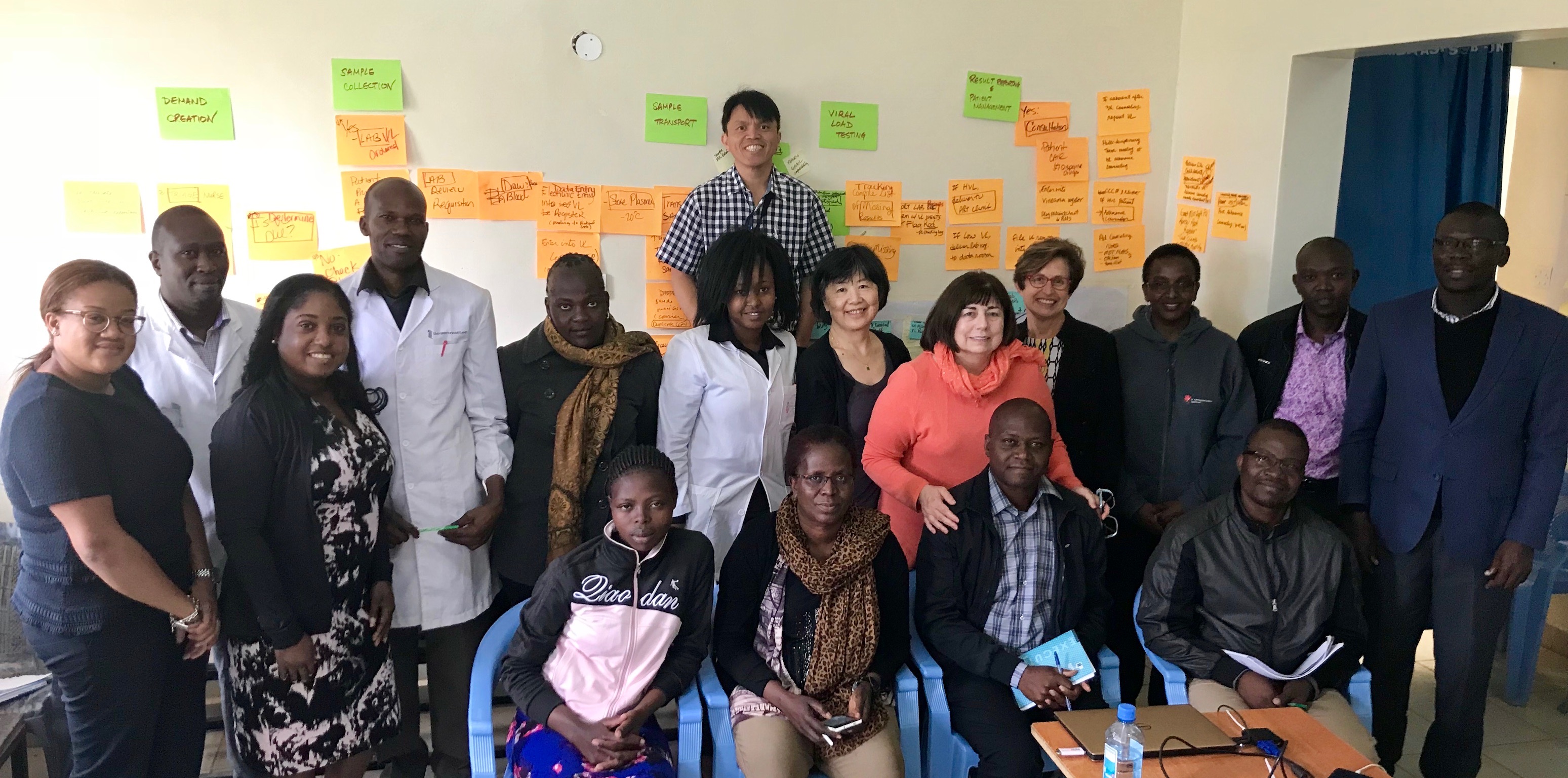 Project Kickoff – Day #1
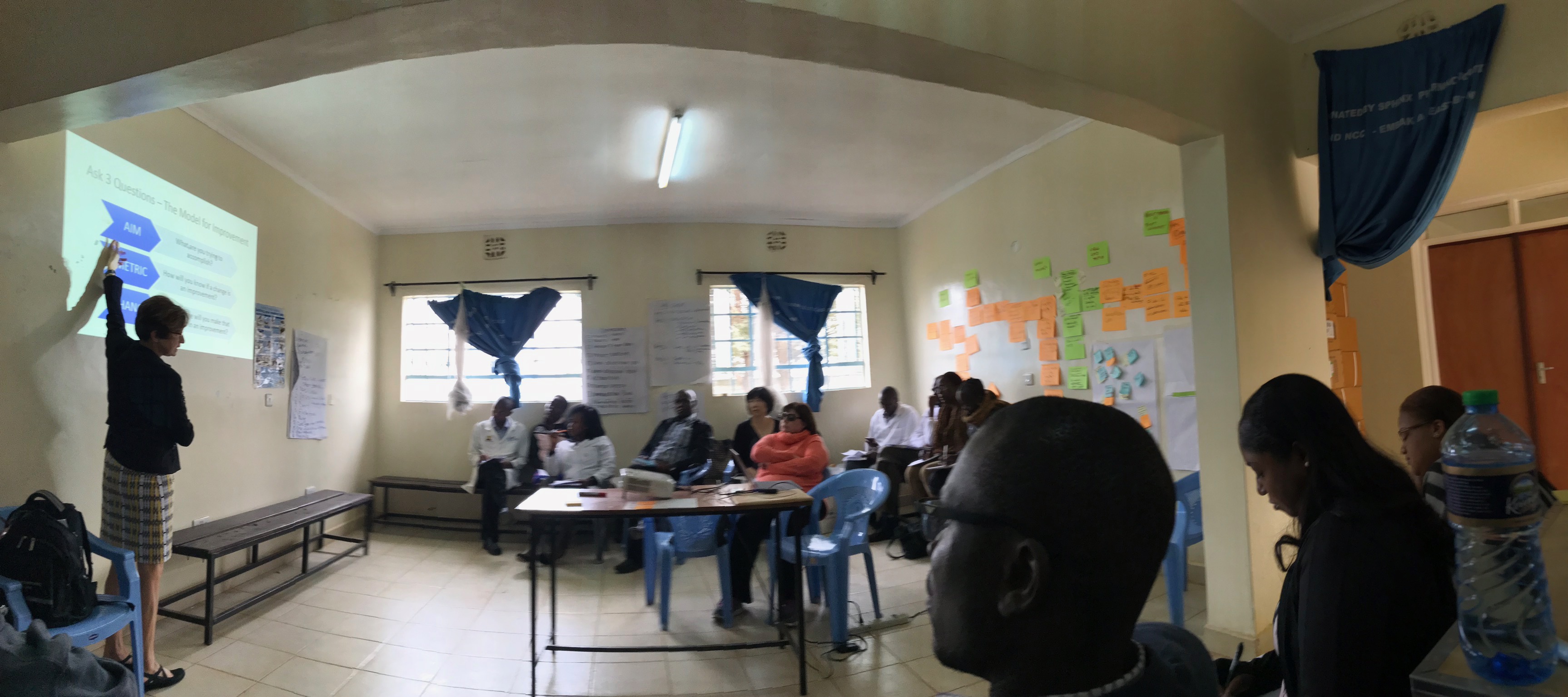 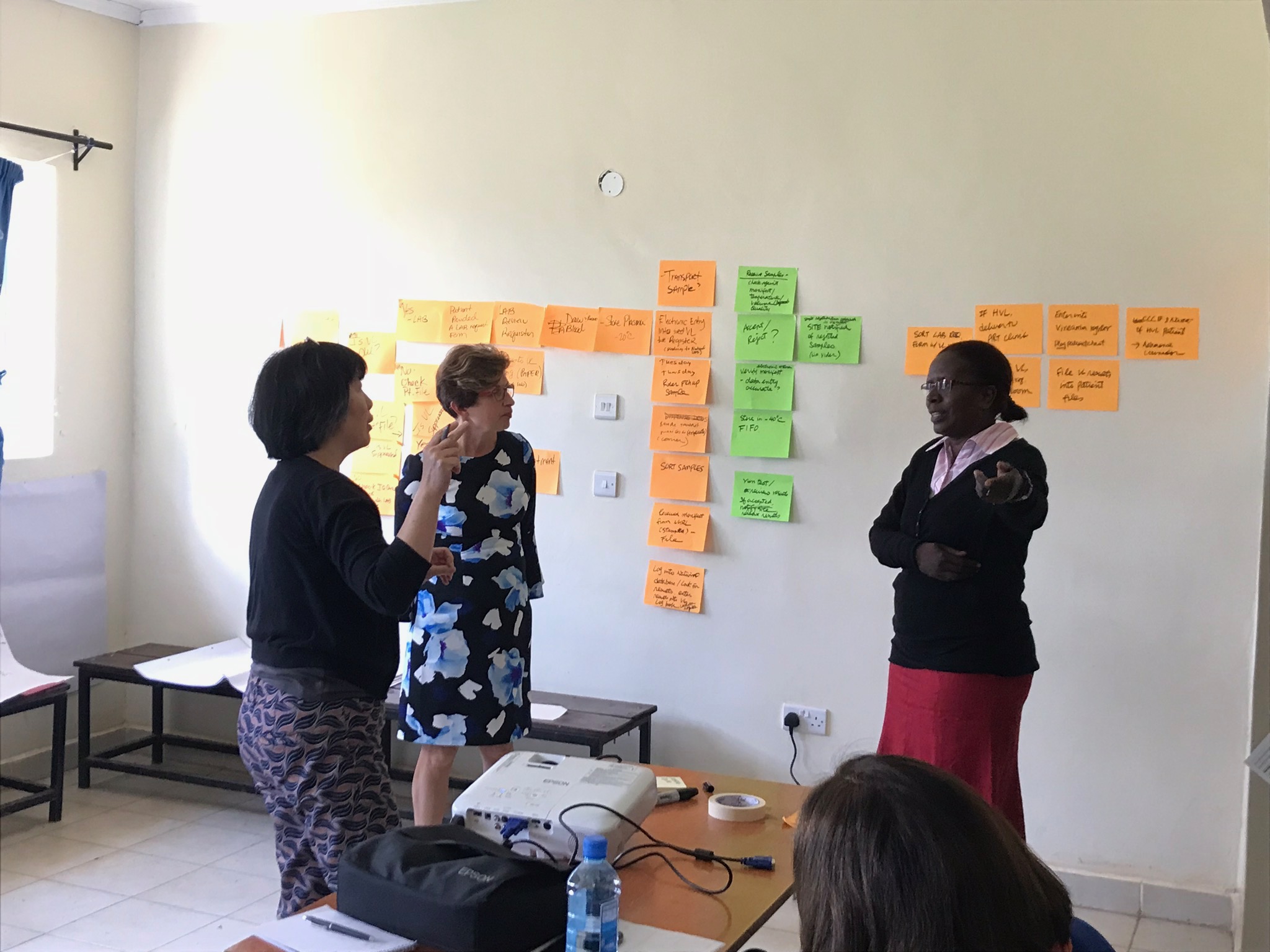 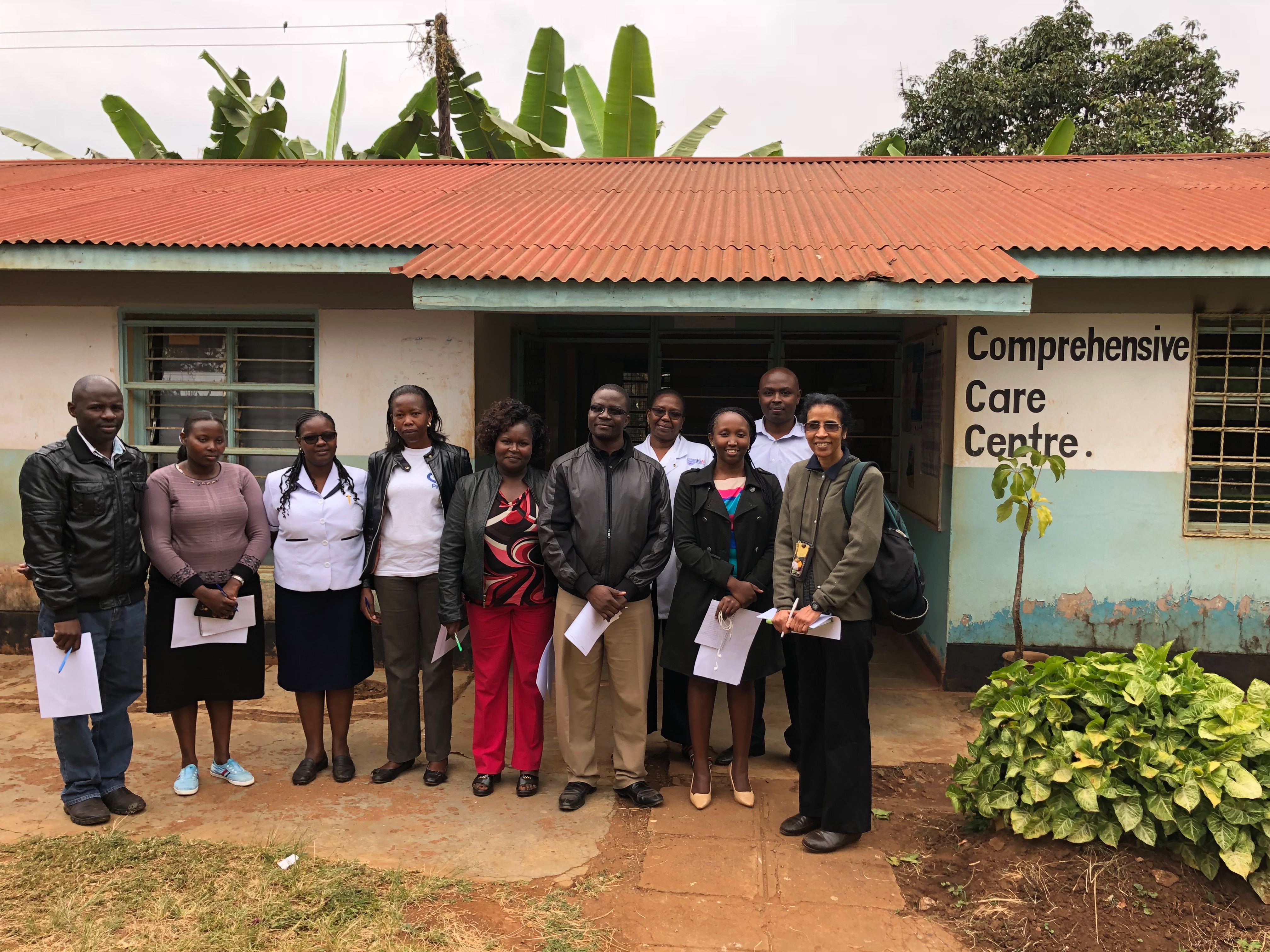 Project Kickoff – Day #2
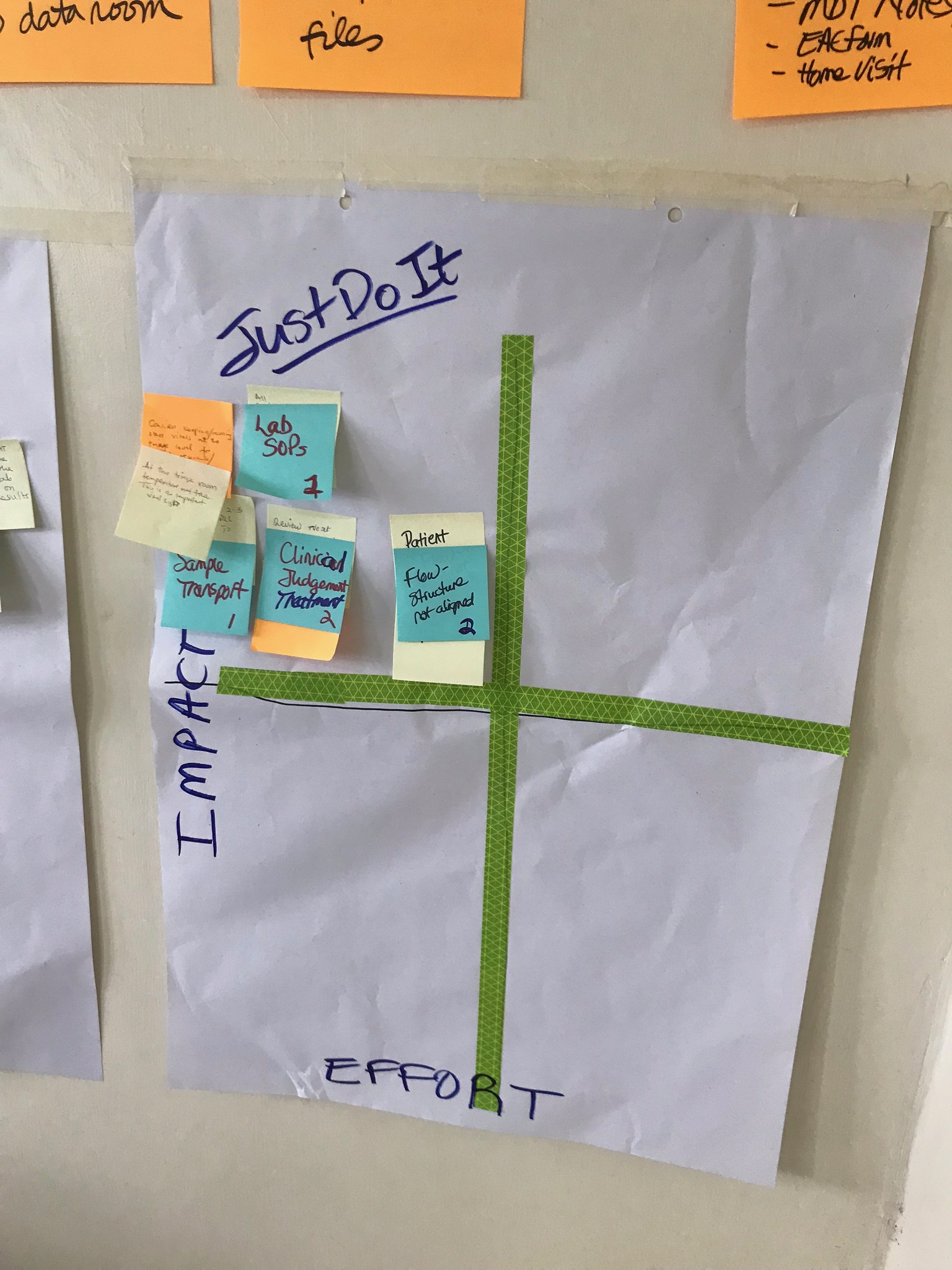 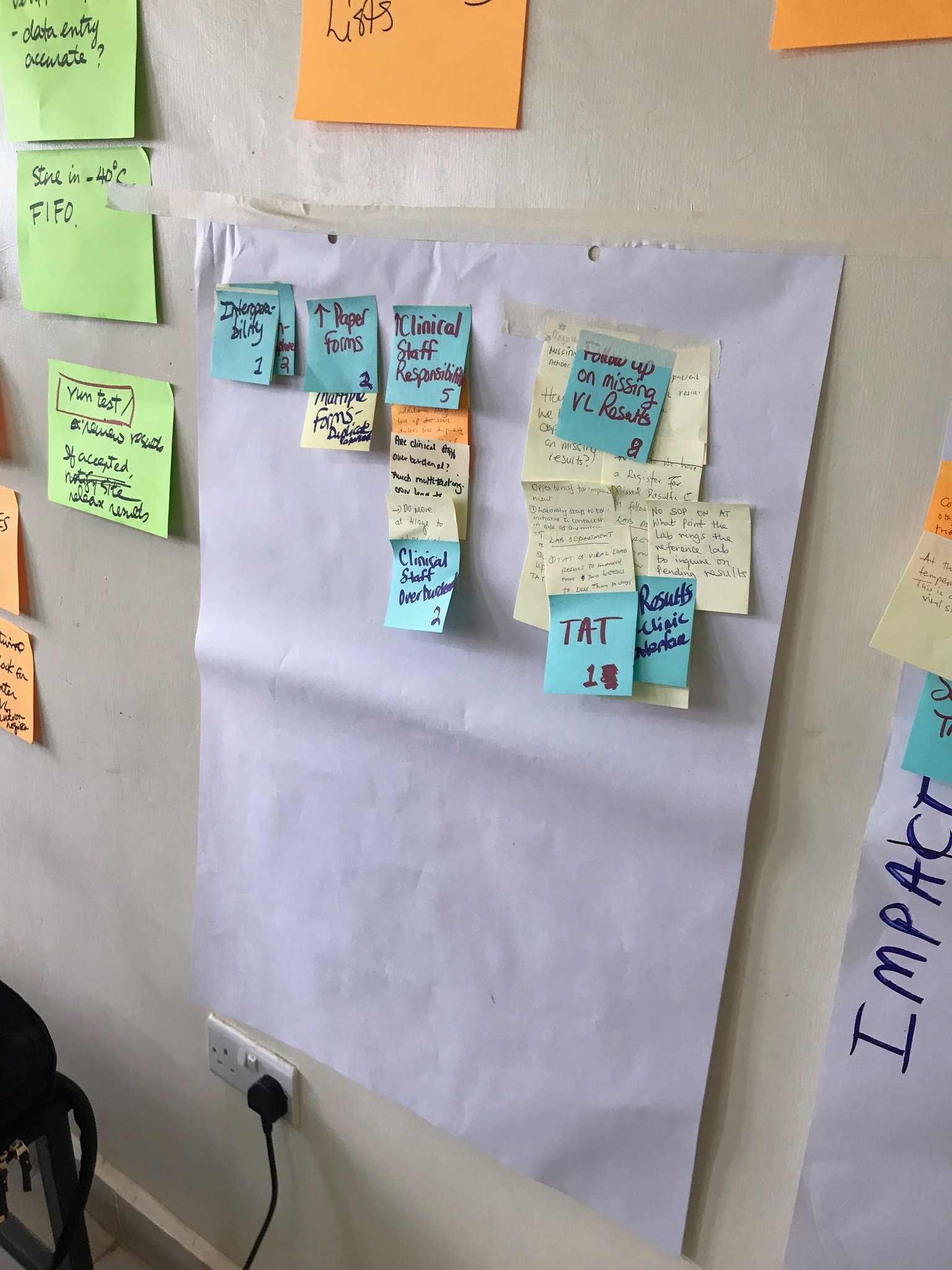 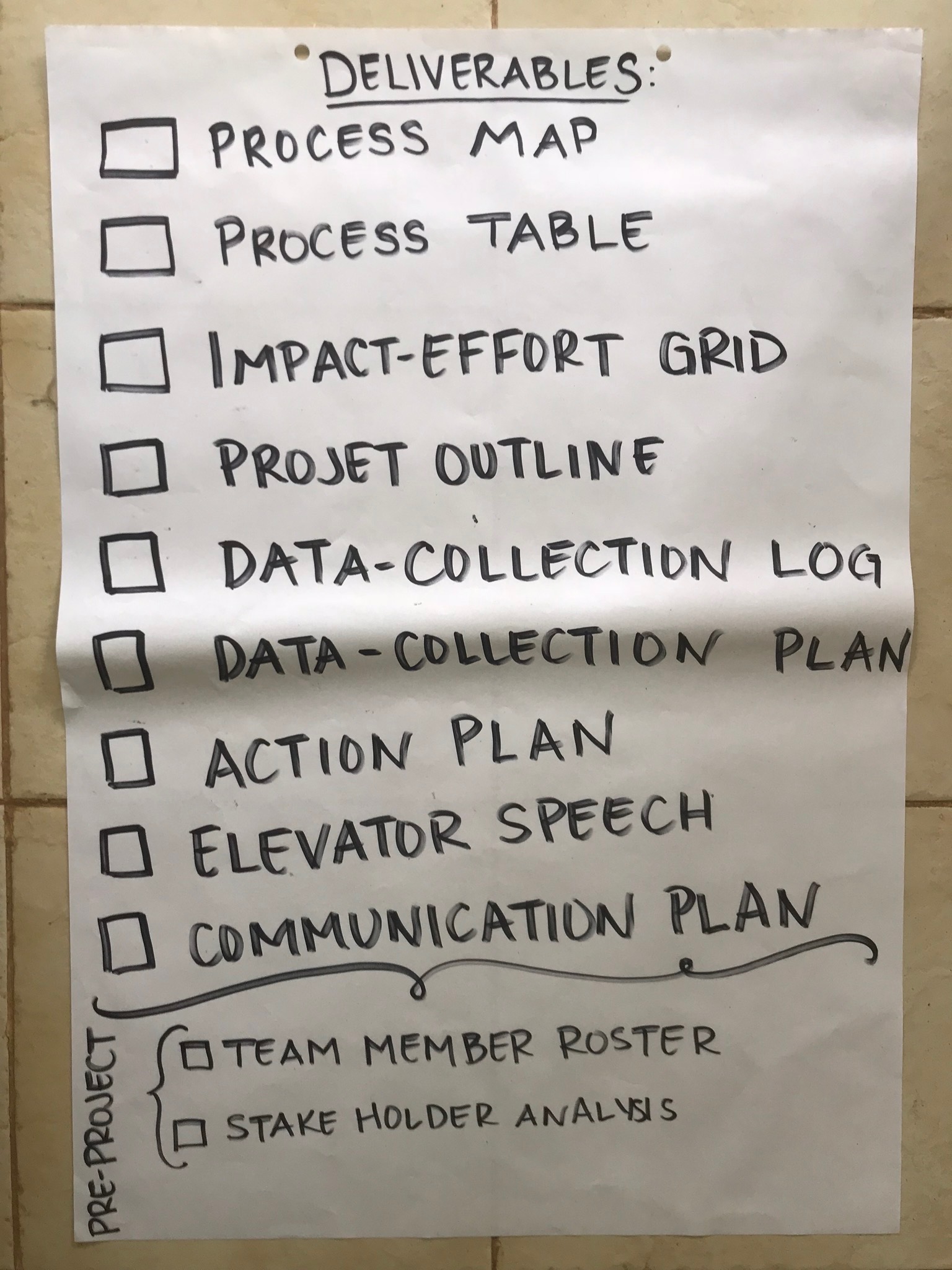 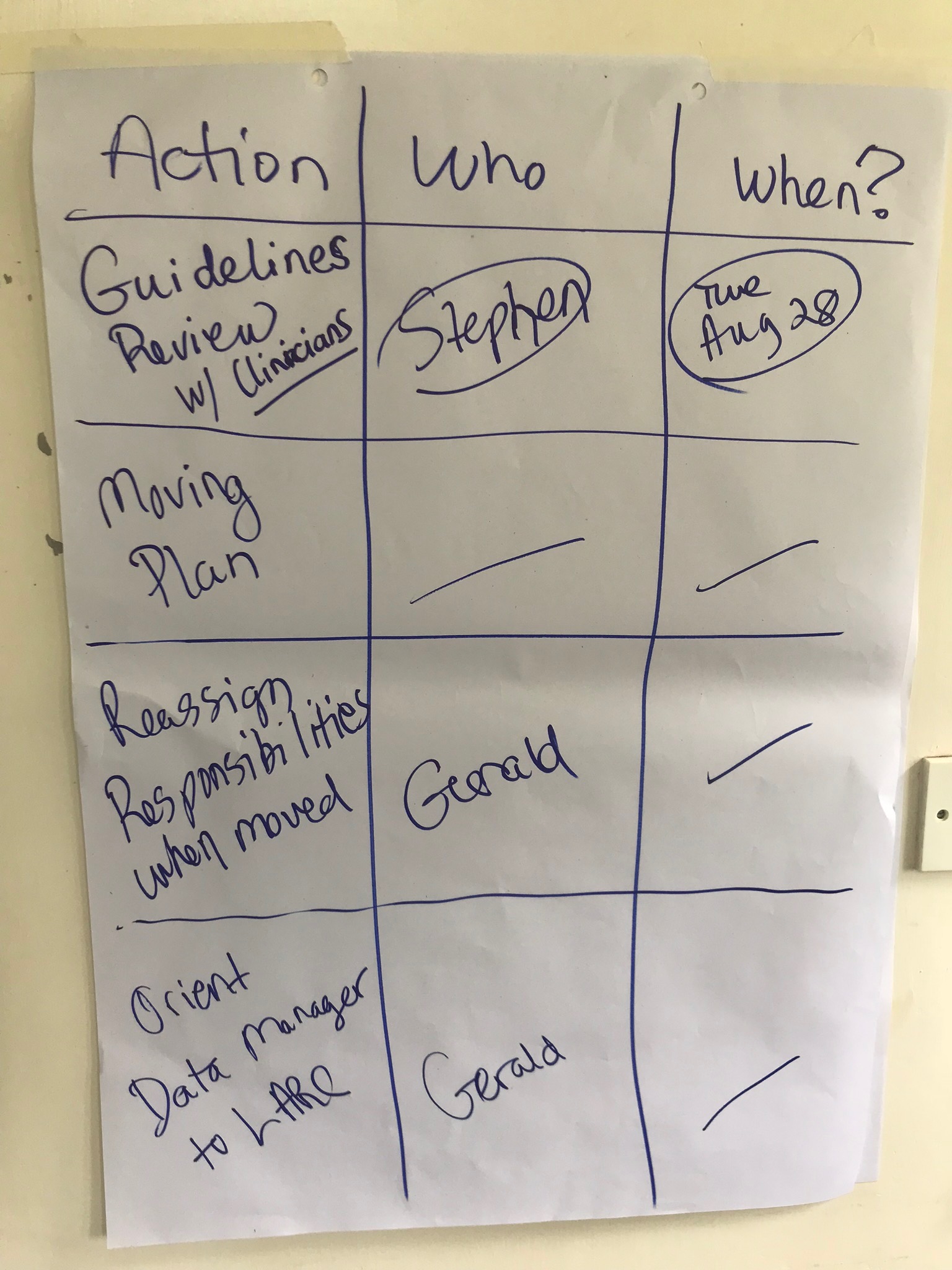 Process Mapping
Workbook, p. 38-41
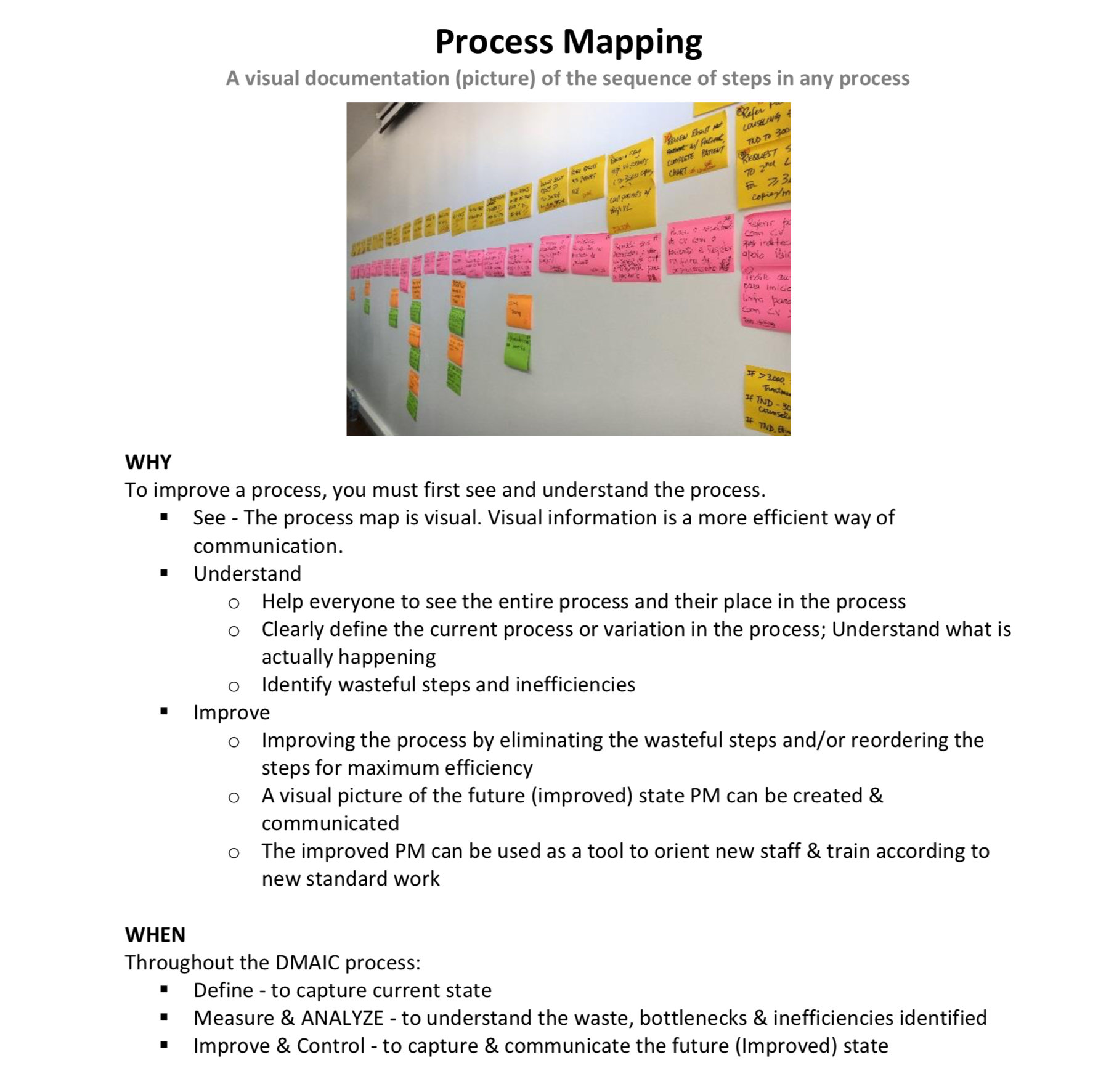 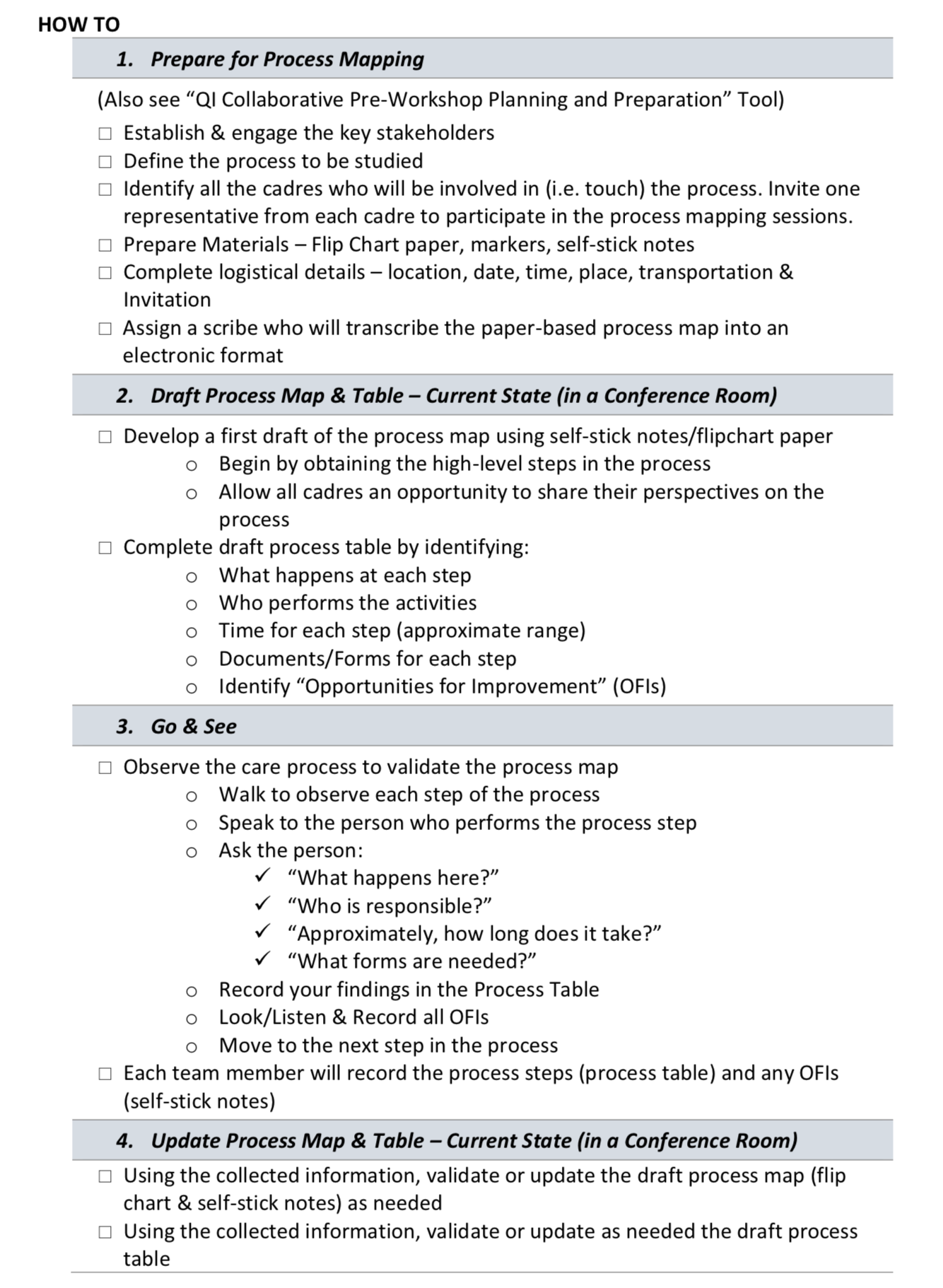 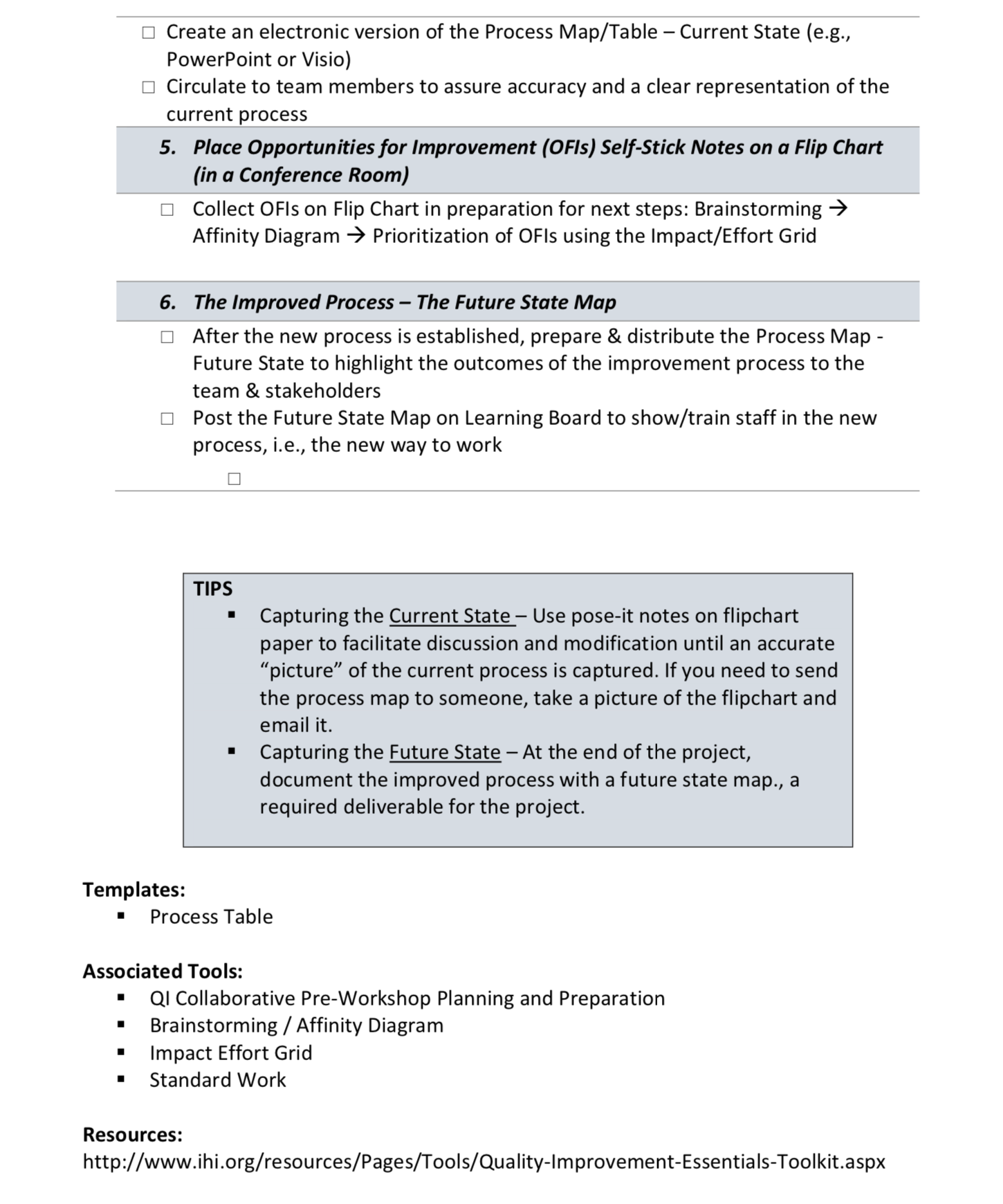 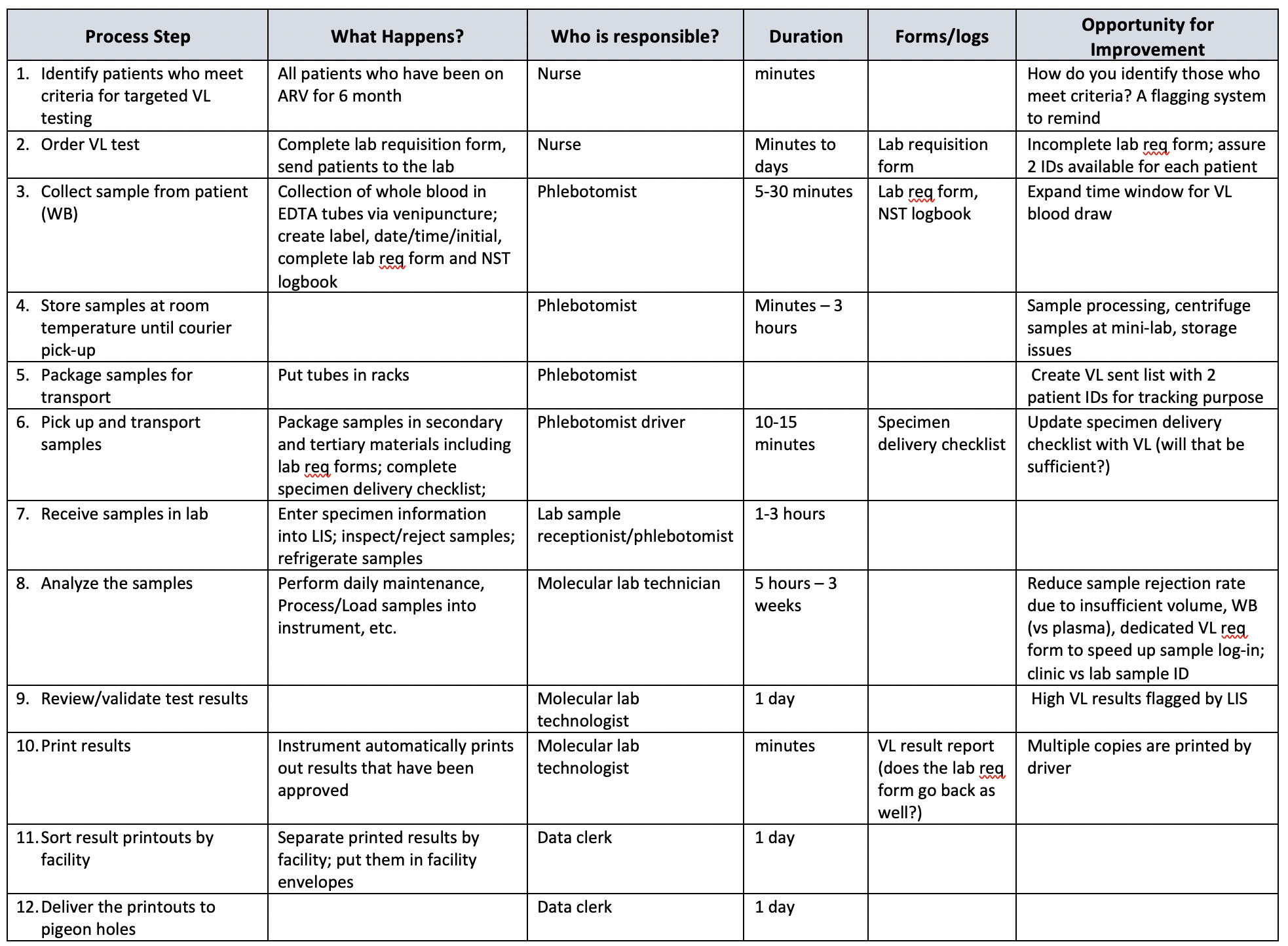 ProcessTable
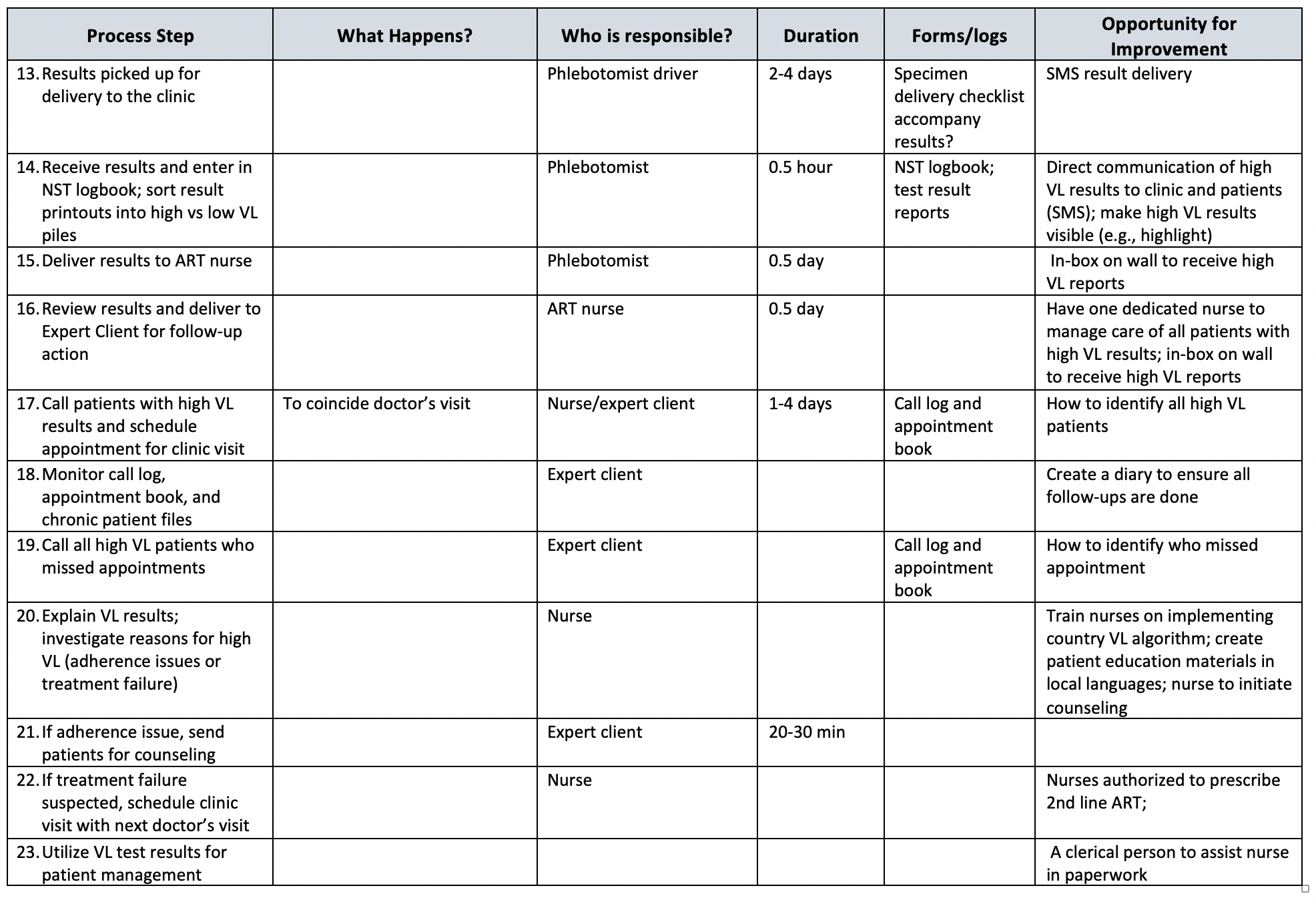 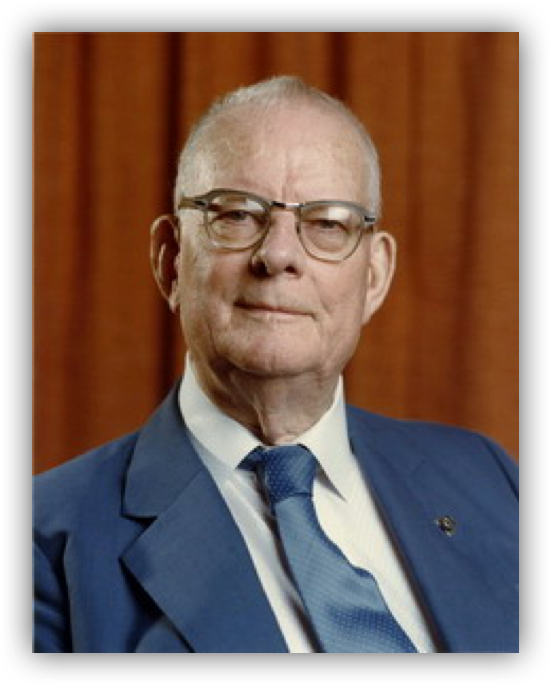 "The first step in any organization is to draw a flow diagram (process map) to show how each component depends on others.  Then everyone may understand what their job is.  If people do not see the process, they cannot improve it." 
                                           W Edwards Deming  (1900-1993)
Process Mapping
In order to improve a process, you must first ________ and _____________ the process!
The beginning of any quality improvement journey
SEE
UNDERSTAND
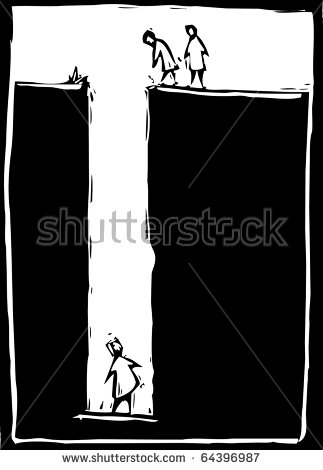 PITFALL #2Metric Selection
Metric 
Pitfalls
Not selecting the appropriate metric for the aim
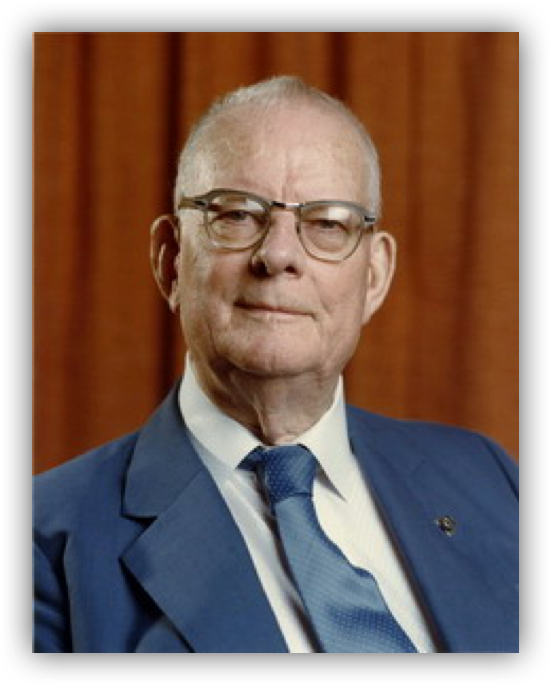 In God we trust, all others must bring data…

		W Edwards Deming
Metrics – Case Studies
ACTIVITY
Review the Aim Statement with your group: 
Is it clear? Are the terms defined? Can you measure it? Is the goal realistic?
If not: REWRITE the AIM
Metric: Select the best metric for the project from the multiple choices.
How will you know if any change that you implement is an improvement?
Based on the metric that you selected, design a data collection tool/plan and data display
Debrief with the group
What you will need:
Case Study: Matching the Metric (Measure) with the Aim
Pens
10 MIN
Case Study # 1 AIM: 
Increase the proportion of ART clients accessing Viral Load Testing (VLT) from 38% to 80% by 30 Aug 2017.
 
Evaluate the Aim Statement:
Is the aim statement clear? Are the terms defined?
Can you measure it?

If not clear or measurable, then rewrite the aim statement: 

Select Metric:
How will you know if any change that you implement is an improvement? 
 
Defend your answers:
ACTIVITY:Matching the Metric (Measure) with the Aim
Case Study #1
ART Clients & VLT
Access – what is it and how to measure
Access = 
Metrics for Access
2nd or 3rd next available appointment
Call Metrics – Answer time, abandonment rate, hold time, calls results in resolution
Customer Satisfaction
Wait times
Capturing copays & insurance verification
Pre-registration rate & registration accuracy
Case Study # 2 AIM: 
To create VLT access awareness to 80% of Civil Service Organizations (CSOs) within Clinic X’s catchment area by Oct 2016. 
 
Evaluate the Aim Statement:
Is the aim statement clear? Are the terms defined?
Can you measure it? Is there a baseline and goal set?
 
If not clear or measurable, then rewrite the aim statement
 
Select Metric:
How will you know if any change that you implement is an improvement?

Defend your answers:
ACTIVITY:Matching the Metric (Measure) with the Aim
Case Study # 2
Access Awareness for CSOs
Case Study # 3 AIM: 
To increase on time starts for operating room cases from 23 % to 75% by 30 October 2016.

Evaluate the Aim Statement:
Is the aim statement clear? Are the terms defined? Can you measure it? Is the goal realistic?
 
If not clear, measurable or realistic, then rewrite the aim statement: 

Select Metric:
How will you know if any change that you implement is an improvement?


Defend your answer:
ACTIVITY:Matching the Metric (Measure) with the Aim
Case Study # 3
On-time starts for the OR
Case Study # 4 AIM: 
To create VLT access awareness to 100% of clinicians at Clinic X by Oct 2016.

Evaluate the Aim Statement:
Is the aim statement clear? Are the terms defined? Can you measure it? s there a baseline and goal set? Is the goal realistic?
 
If not clear, measurable or realistic, then rewrite the aim statement: 

Select Metric:
How will you know if any change that you implement is an improvement?


Defend your answer:
ACTIVITY:Matching the Metric (Measure) with the Aim
Case Study # 4
VLT Awareness Clinicians
Case Study # 5 AIM: 
To have user friendly SOPs/Guidelines available in all consultation rooms by Oct 2016
 
Evaluate the Aim Statement:
Is the aim statement clear? Are the terms defined?
Can you measure it? s there a baseline measure and goal set? Is the goal realistic?
 
If not clear, measurable or realistic, then rewrite the aim statement: 

Select Metric:
How will you know if any change that you implement is an improvement?

Defend your answer:
ACTIVITY:Matching the Metric (Measure) with the Aim
Case Study # 5
SOPs
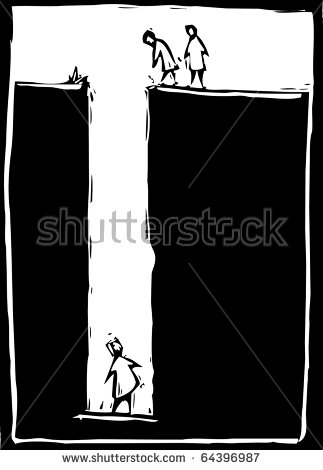 Pitfall #3Voice of the Customer (VOC)
VOC 
Pitfalls
Not connected to the problem 
or the intervention
First the Story – VOC Case Study #1
Problem Statement
VOC Asked
Inadequate documentation of EAC sessions for clients with viral load >1000 copies
Staff Supportive or not
Rank clinical services
Clinic wait times
VL results available in file
VL results communicated
High viral load results follow-up
Which questions, if any, directly addresses the problem statement?
First the Story – VOC Case Study #1
Problem Statement
VOC Asked
Inadequate documentation of EAC sessions for clients with viral load >1000 copies
Staff Supportive or not
Rank clinical services
Clinic wait times
VL results available in file
VL results communicated
High viral load results follow-up
Which questions, if any, directly addresses the problem statement?
While this question does address follow-up, it is very non-specific. It would be difficult, given the question’s current form, to gain significant insight into the documentation problem.
Voice of customer(voc)
Photo of the questionnaire
Our customers were Patients
It was a self administered questionnaire
We administered 4 questionnaires
Lesson Learnt
Majority of the clients were satisfied with the services offered at the facility except for the reason that results are always not available at their appointment time
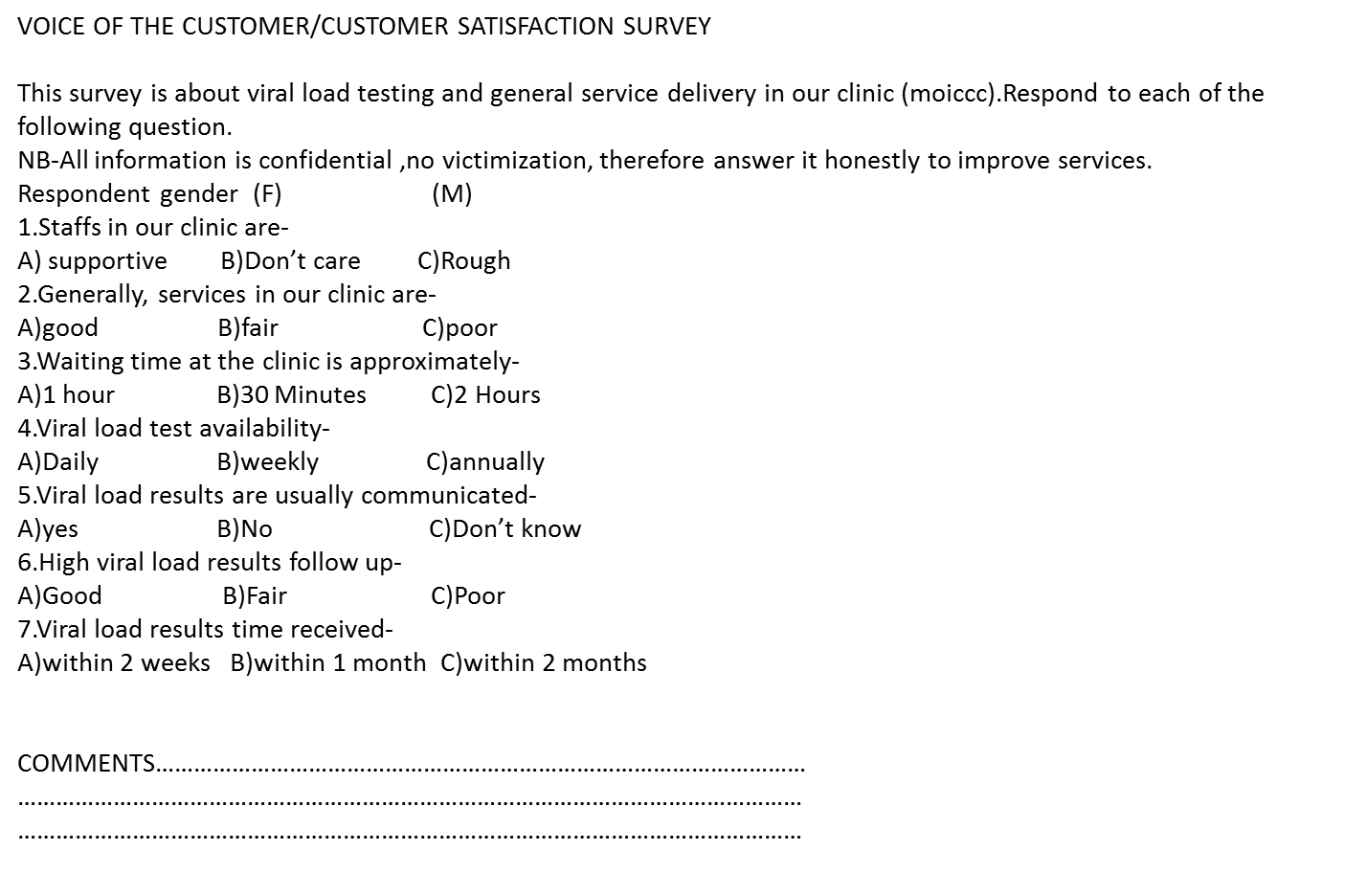 Write 2 new VOC questions related to your problem statement.
How satisfied are you with the EAC form?
What barriers keep you from documenting the EAC sessions?
Customer = Counselors
Write questions in which you will be able to show improvement with your interventions. Write questions where your post results will be improved.
Knowledge Burst
The secret to improved VOC survey results
Address/link the VOC to the problem statement
In the VOC, ask about things that you intend to “fix” or improve in your intervention
Administer a repeat VOC survey following your intervention
Assess if your intervention satisfied the VOC; i.e., Did your VOC results improve after your intervention?
Case Study #2: VOC Focuses on Problem
Problem Statement = Unsatisfactory Patient Flow / Transfer Process from the Emergency Department to the Inpatient Hospital Medical Units
Voice of Customer Survey - Questions
Case Study: VOC Focuses on Problem
Problem Statement = Unsatisfactory Patient Flow / Transfer Process from the Emergency Department to the Inpatient Hospital Medical Units

Questions asked are directly related to the elements of the patient flow/transfer process:
Satisfaction with transfers
Full Attention to Report
Face-to-face interaction during report
Used Unit to Unit Transfer Tool
Received Information that was needed
The secret to improved VOC survey results
Address/link the VOC to the problem statement
In the VOC, ask about things that you intend to “fix” or improve in your intervention
Administer a repeat VOC survey following your intervention
Assess if your intervention satisfied the VOC; i.e., Did your VOC results improve after your intervention?
VOC Summary
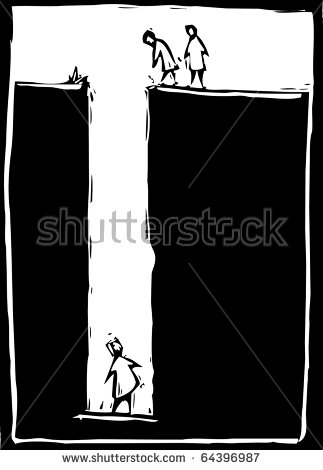 PITFALL #4 PDSA
PDCA 
Pitfall
Not One and Done
Testing Too Multiple Changes in One PDSA
Not Small Tests of Change
Knowledge Burst
PDSA - Description
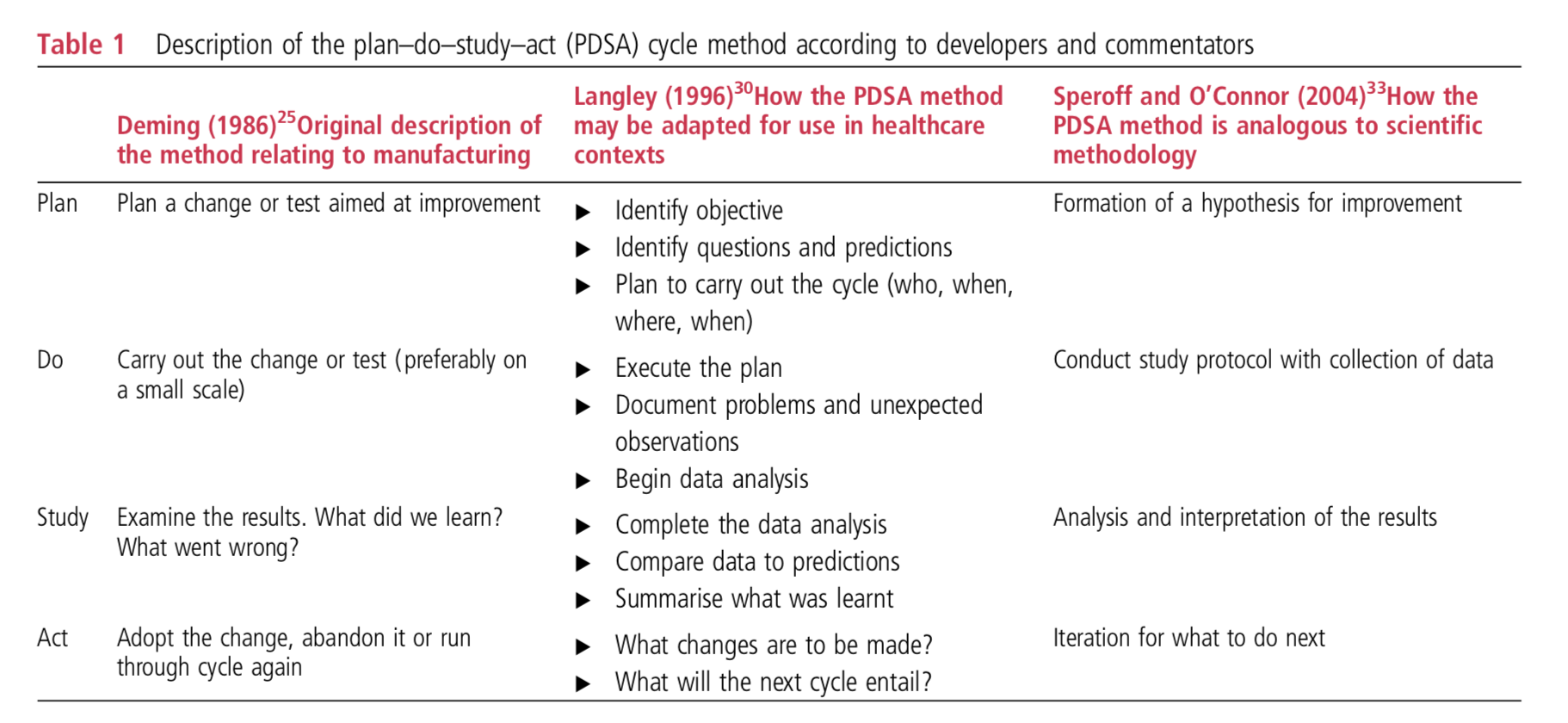 A Published Paper on PDSA
73 Published  Studies reviewed in this article
PDSA – 5 Key Features
Taylor MJ, et al. BMJ Qual Saf 2013;0:1–9. doi:10.1136/bmjqs-2013-001862
A Published Paper on PDSA
Of 73 Published Studies reviewed, only 2 studies  included all 5 key features of PDSA
[Speaker Notes: Take home message – 
#1 - PDSA seems simple to do; however, commonly, even in articles published in scientific journals, PDSA is neither implemented well nor implemented faithfully to the model
#2 – You can always improve your own PDSA cycles – making your PDSA cycles improve with each cycle. Always seek to learn and improve your PDSAs based on the 5 key elements.]
Selecting the change:How to determine what changes to test
[Speaker Notes: - How to determine what test of changes to do
- First have a clear Aim, which means the team knows what to work towards
- Reflect on the major factors or drivers that will influence achieving the goal. This helps to focus the group’s efforts and decreases the likelihood that unnecessary work will occur
- Determining the major factors or drivers helps to limit the interventions or actions to the few that are most likely to help achieve the goal.]
Define
Measure
Analyze
Improve
Control
STUDY
Qualitative feedback from Grace
“Would be nice to have check boxes for common reasons that clients don’t take medications.”
“Date column is too small to write date”
PDSA #2
Write the second small test of change / PDSA for this project.
ACT
Adapt
Redesign Form #A based on Grace’s feedback
How many changes can be tested in one iteration / 1 PDSA Cycle?
PLAN
Test EAC Form #A
1 Day (Tuesday) with 1 Nurse (Grace) in 1 Clinic (MCH Clinic) with 1 Patient
Prediction: The tool will be easy to use, capture all the required information, engage patient
DO
Test on Tuesday as designed
PDSA #1
Write the first small test of change / PDSA for this project?
57
[Speaker Notes: Here is a chance to gain participation & ask interactive questions. The animation leads through the questions (in blue boxes). Stop after box #2 and ask the audience what would be a small test of change. Only move to the yellow boxes (#3-7) – answers – when you have engaged the participants in attempting to identify a small test of change.]
plan
Do
Study
Act
Control
How many cycles of the one PDSA (EAC Form) would you carry out?
Baseline (n)19; 70% 
Oct (n)25; 93%
Nov (n)26; 96%
Dec (n) 26;96%
What about concurrent PDSAs? 
A PDSA around notifying patients? 
A PDSA around process changes for documentation?
PDSA 1
[Speaker Notes: Question #1 – One PDSA is very, very, very rarely enough

Question #2 – Generally, we like to test one change at a time – to be able to fully assess one change without confounding it by testing more than one change at a time. However, if the two processes are separate, you could speed up the QI project timeline by testing concurrent PDSAs. In this case, you could work on your patient notification process and your EAC form PDSAs concurrently - at the same time. This  would be best after the team has some PDSA practice and enough people on the team to be able to be working on 2 PDSAs at a time.]
Seeing the Big Picture
How to assess patient care in a clinic site
Story: Patient  A ”Falls through the Cracks”
19 AUG
27 MAR
7 MAY
17 JUN
20 JUL
5 JUN
8 JUL
5 JUN 2016
7 MAY 2015
VL = 31,970
ID as High Viral Load
1 Year to Identify High Viral Load
Trace the patient
Viral Load recorded in patient’s chart, but no action taken for 2 visits
Learning Burst
What is this project about?
“Viral load suppression for patients”
Mapopa Kenneth Kapira, HDA
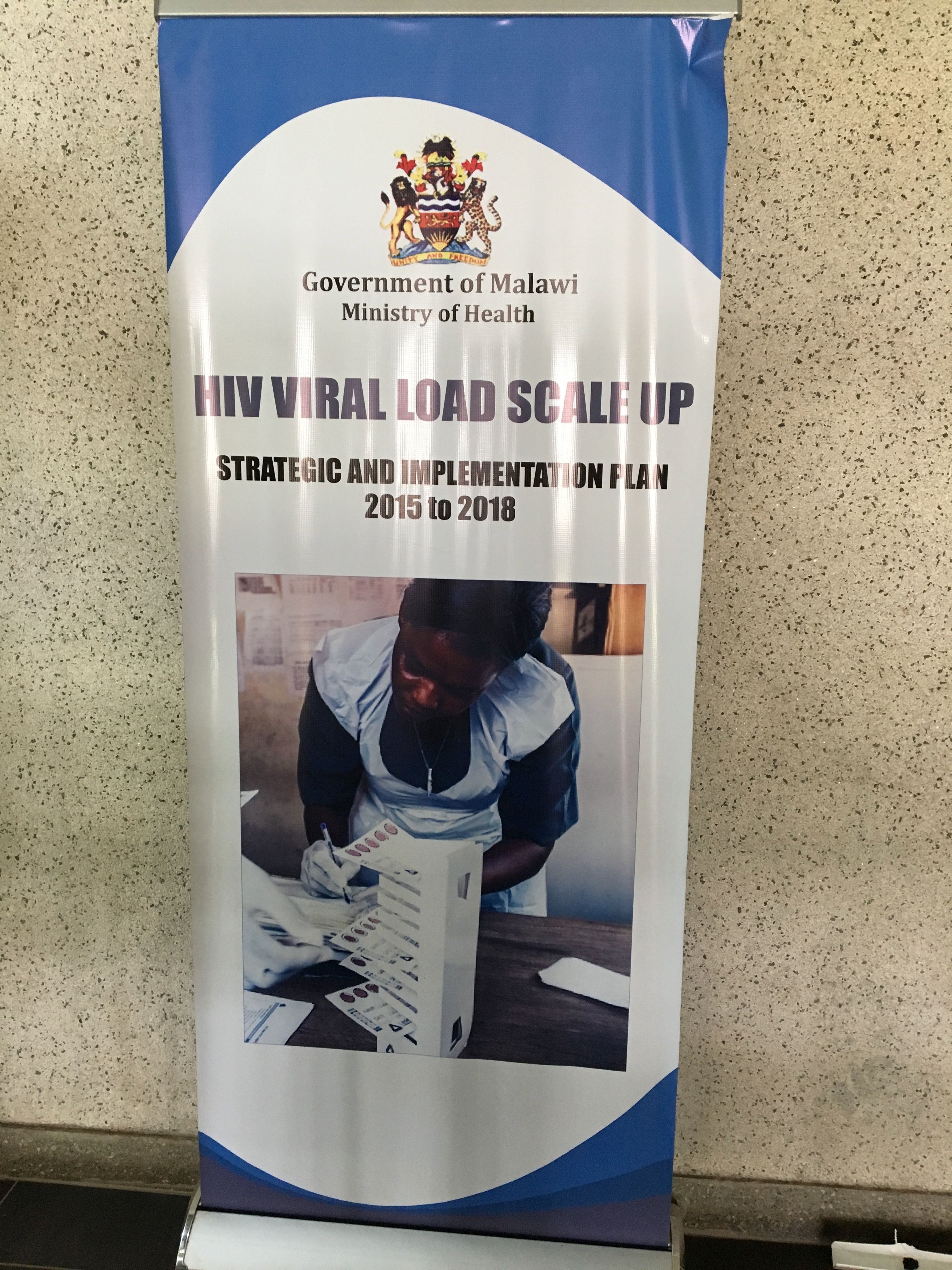 The Viral Load Cascade
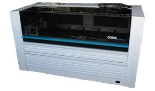 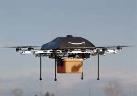 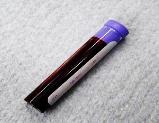 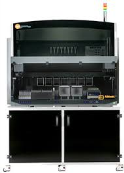 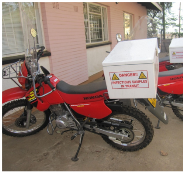 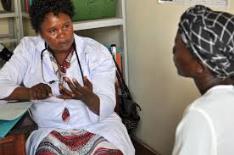 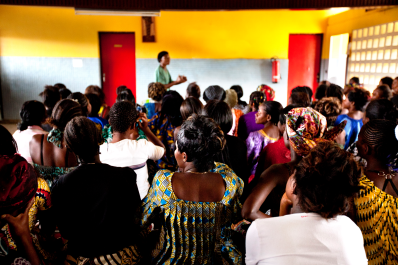 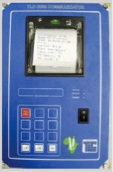 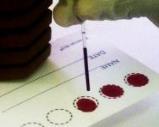 Specimen Collection & Processing
Laboratory Testing
Result Reporting & Interpretation by Clinician
Demand Creation for Testing
Patient Management
Sample Transport
How do we truly understand the outcome of our viral load cascade process?
Assessing our patient care
Look at the evidence
Look at the care provided
Look at the care documented
Country AlgorithmDoes the care provided follow the country algorithm?
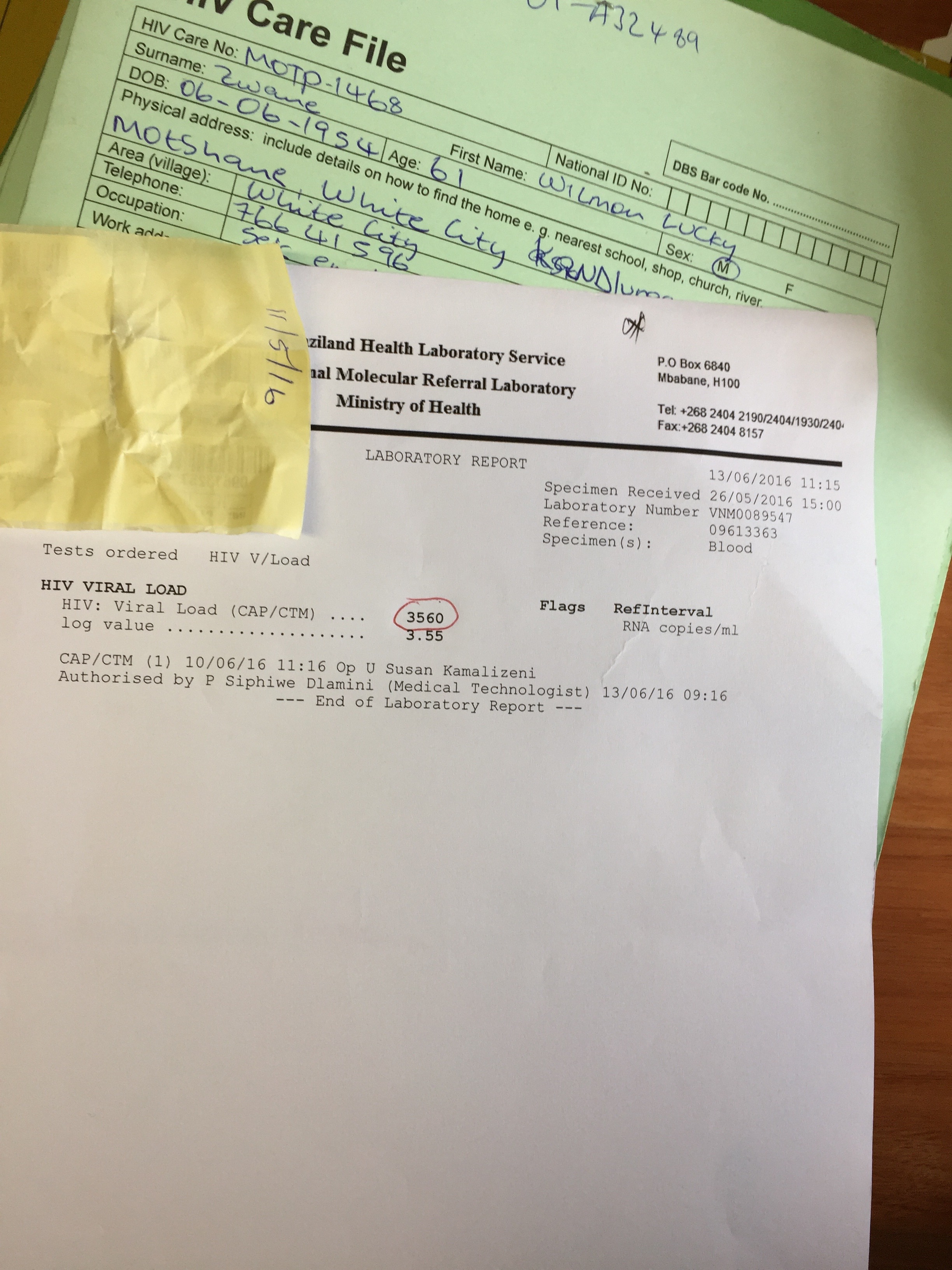 Viral Load Results10 March 2016
223,888
Chart Review Template Viral Load Cascade – Result Reporting & Patient Management
Patient Tracing / Chart Review4/5 patients did not have High VL follow up per country algorithm
C = Sample Collected, V = Sample Validated by Laboratory
Today’s Topics – 5 Top Pitfalls
5 Pitfalls to Avoid
What to do differently next time
LEARN FROM
Process Mapping  Not connecting the process map to the project
Metric Selection - Not selecting the appropriate metric for the aim
Voice of the Customer – Not connected to the problem or the intervention
PDSAs – Only One and Done, Testing Multiple Changes in one PDSA, Not small tests of change 
Outcome Focus – Forgetting the big picture, i.e., Patient Care
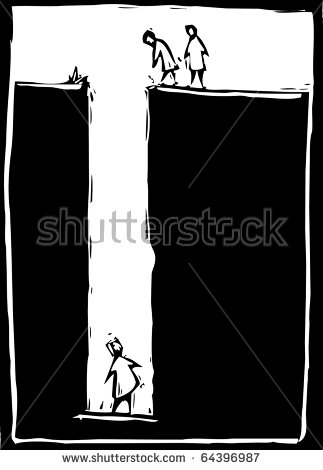 PITFALLSIf you fall into a pit, I hope you learned something
Lessons 
From the Pit
Thank you
Quality Improvement is not about Perfection, but it is about Learning